Proactively Accountable Anonymous Messaging in Verdict
Henry Corrigan-Gibbs, David Isaac Wolinsky, and Bryan Ford

Department of Computer ScienceYale University

22nd USENIX Security Symposium
14 August 2013
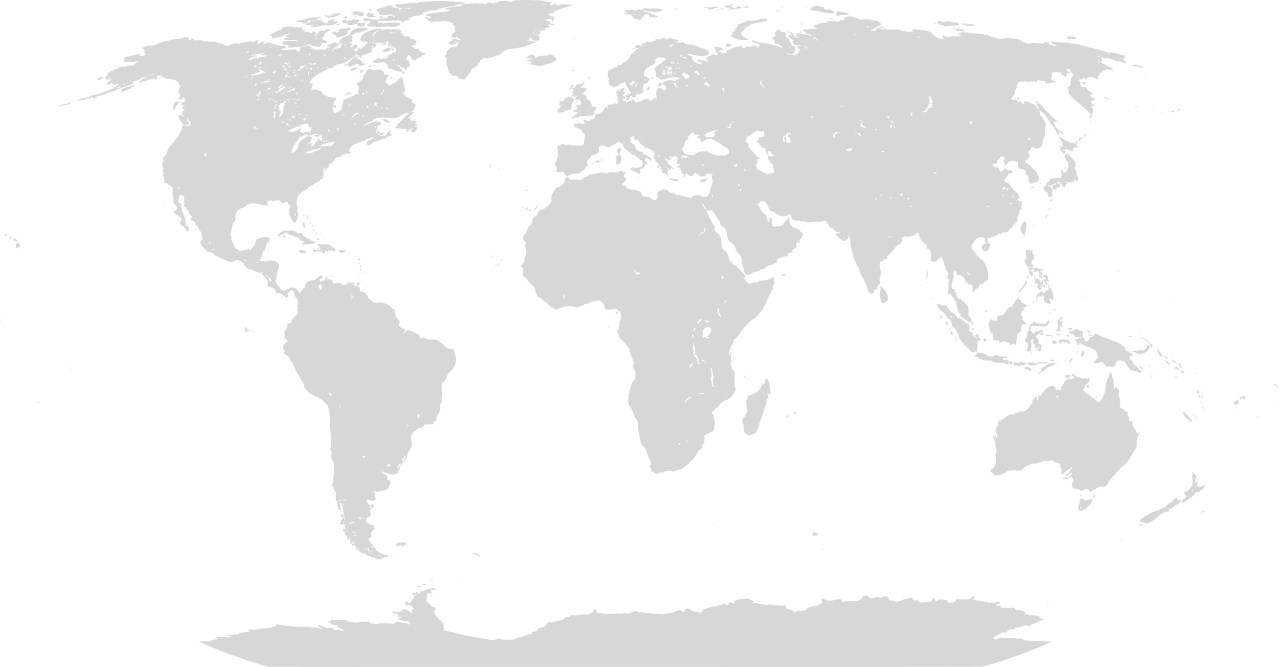 Acct #35139387
Acct #09836271
On the eve of an election in country X…
activist learns that the prime minister is stashing stolen money in a secret bank account.
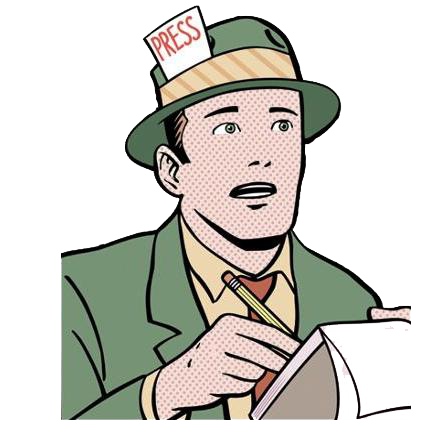 MUST PUBLISH this info before the election
2
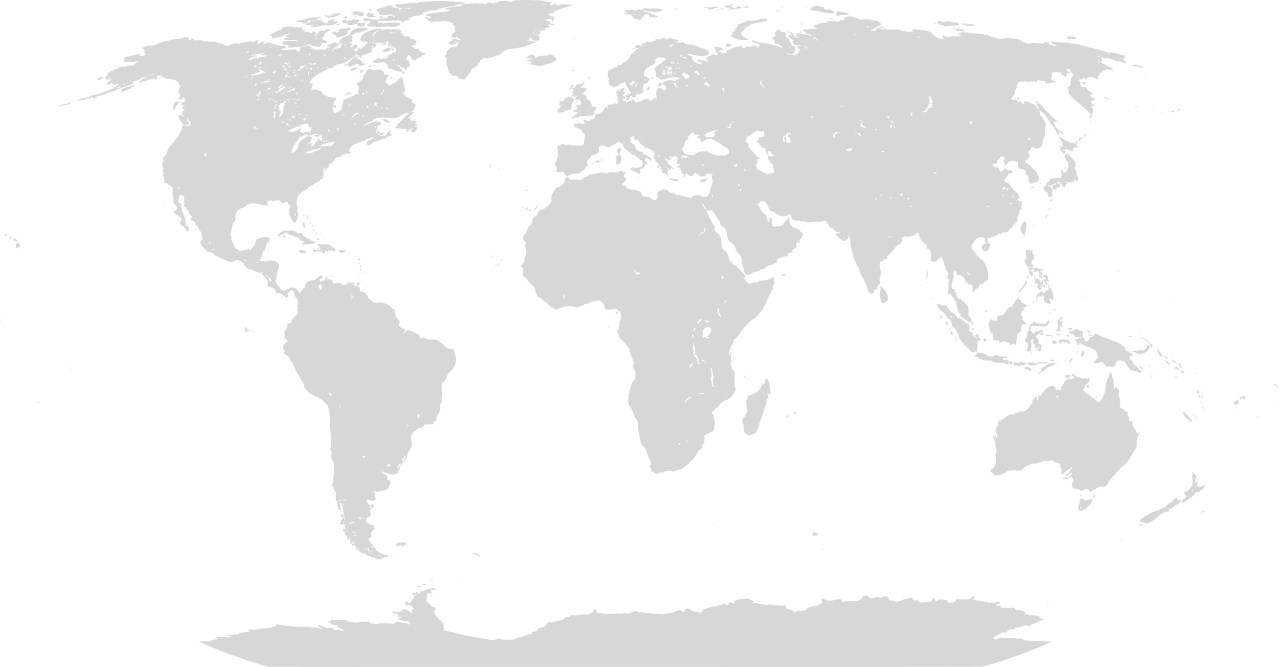 Can I publish these anonymously?
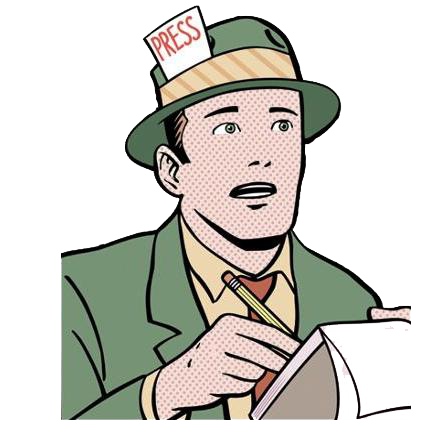 3
Can I publish these anonymously?
Blog Server
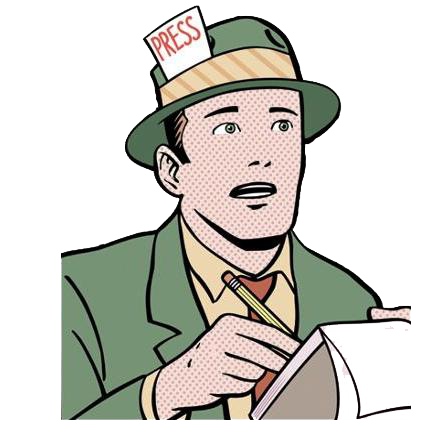 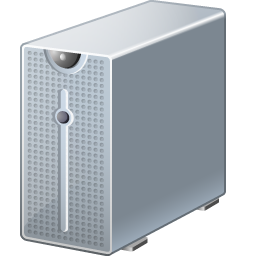 4
Possible Solution #1: Onion Routing
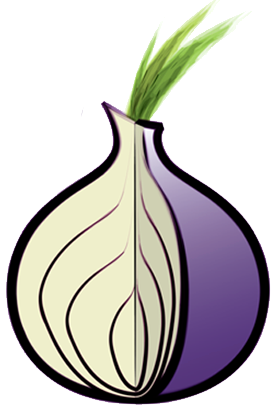 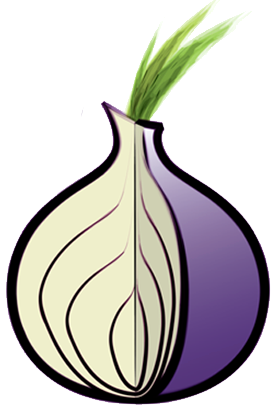 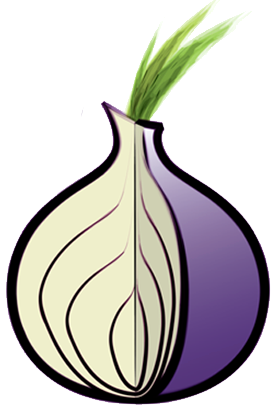 Blog Server
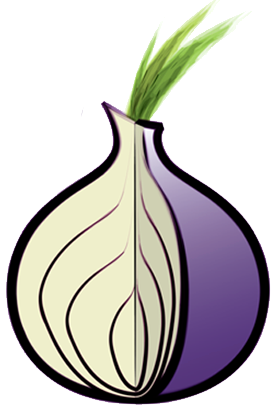 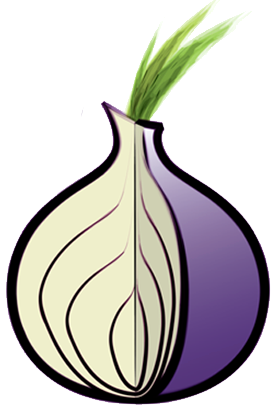 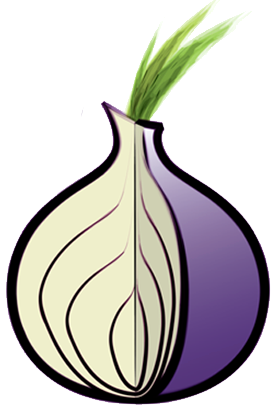 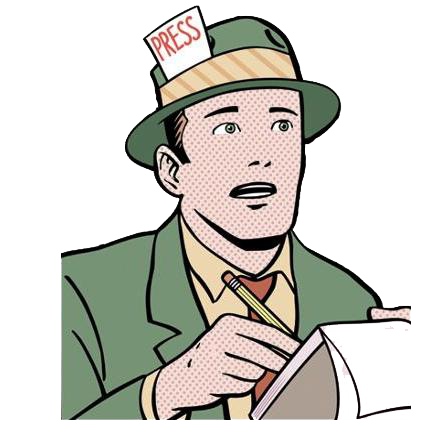 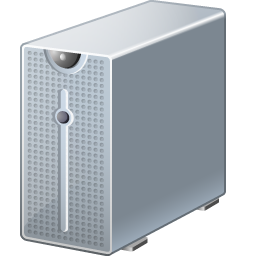 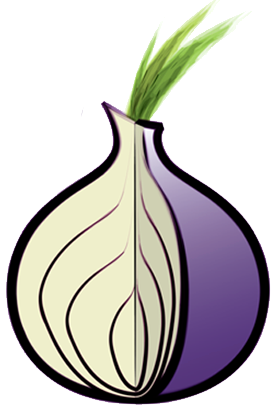 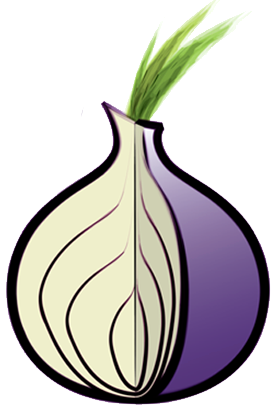 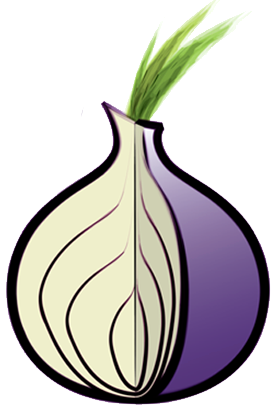 Dingledine, Mathewson,Syverson
[USENIX Sec ’04]
5
Possible Solution #1: Onion Routing
First-last correlation attack (traffic confirmation)
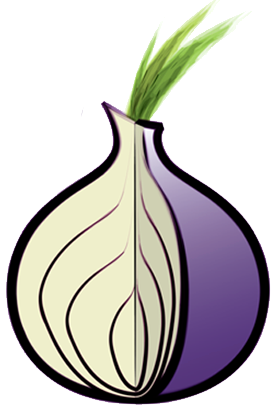 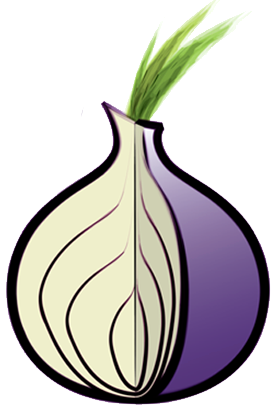 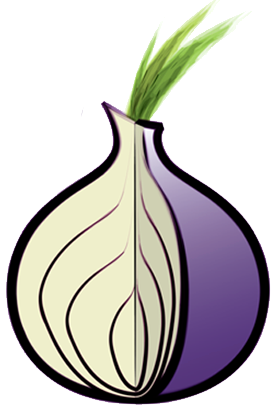 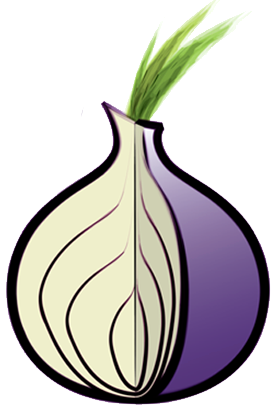 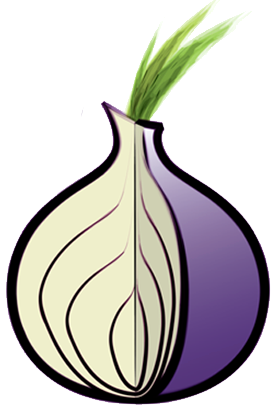 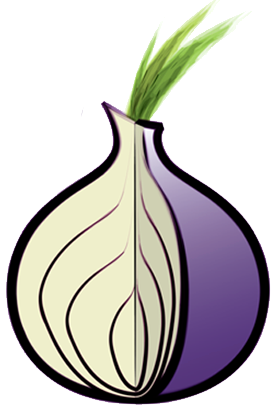 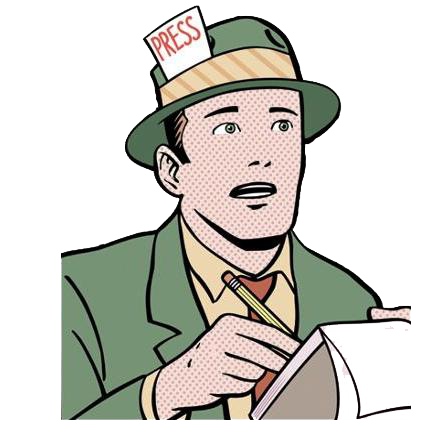 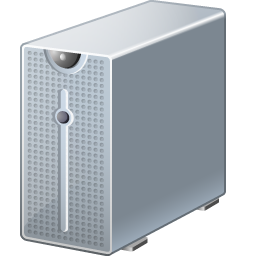 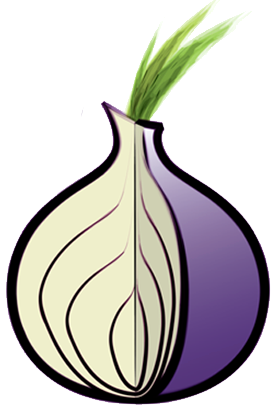 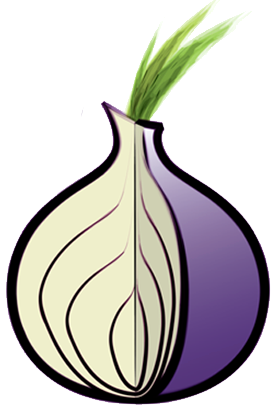 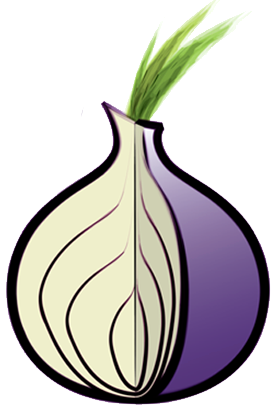 time
time
6
Dining Cryptographers networks (DC-nets) are resistant to traffic analysis attacks
Blog Server
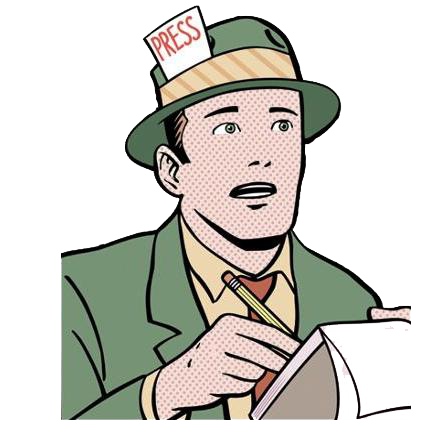 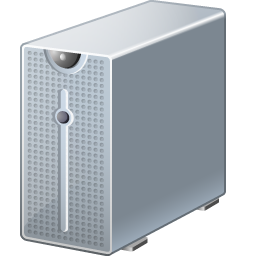 7
Possible Solution #2: DC-nets
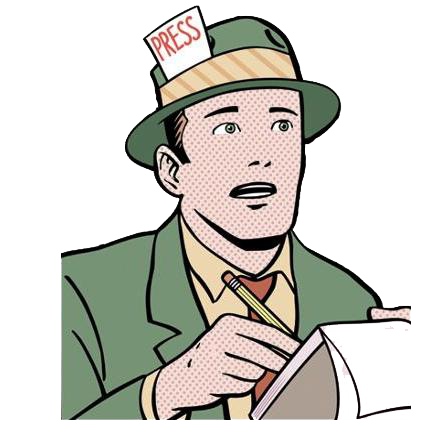 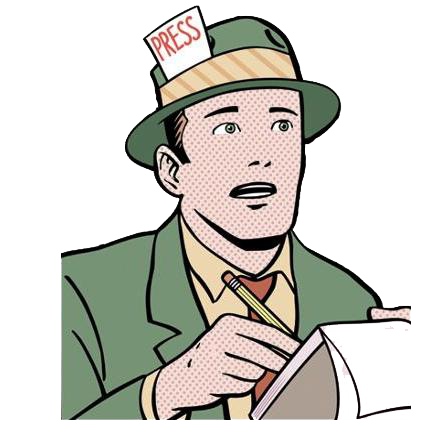 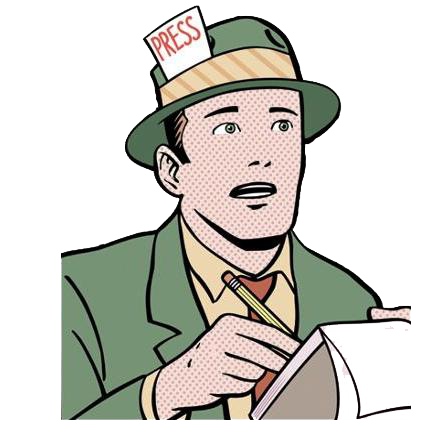 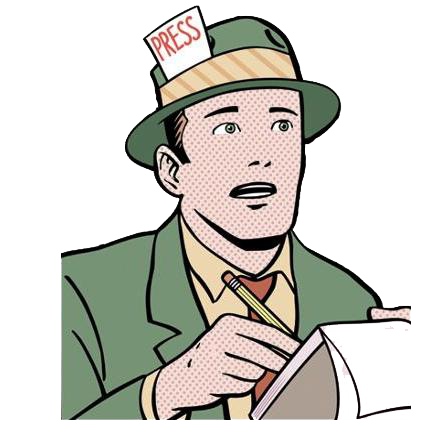 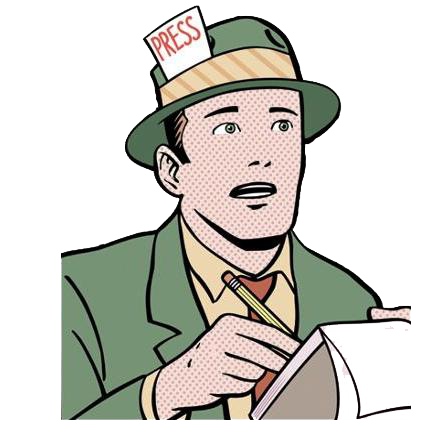 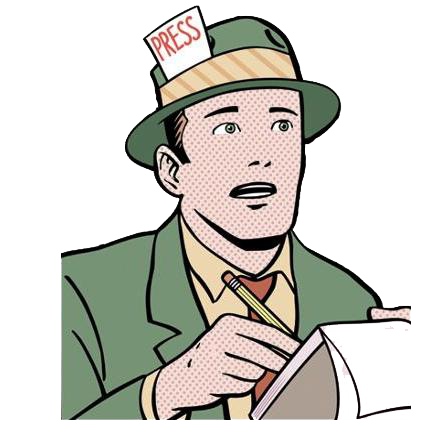 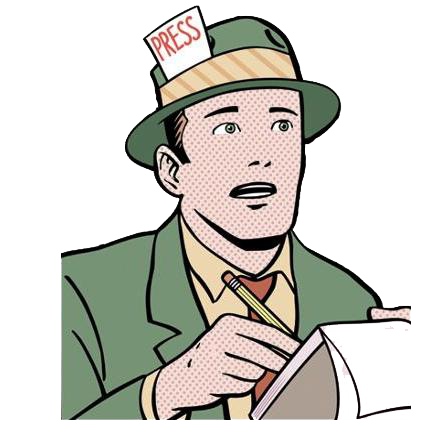 Blog Server
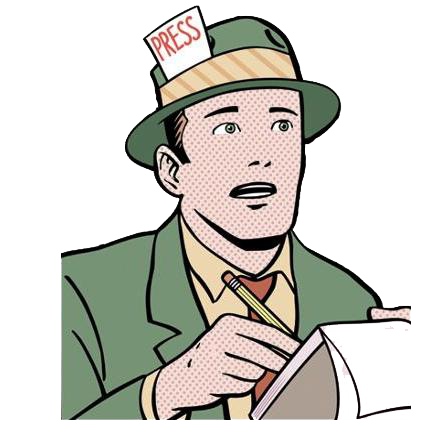 Acct #35139387
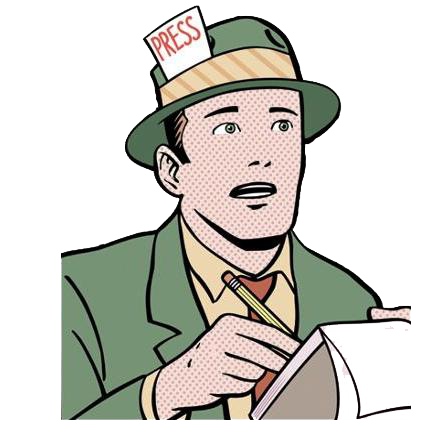 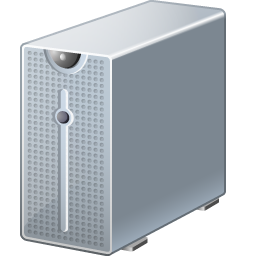 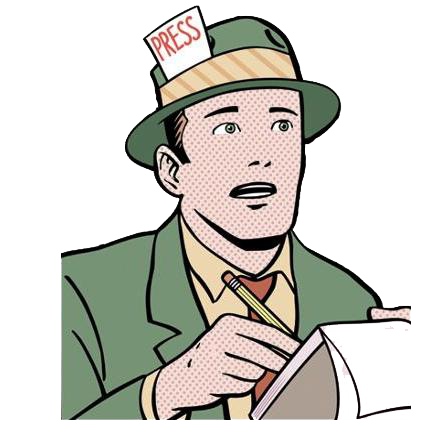 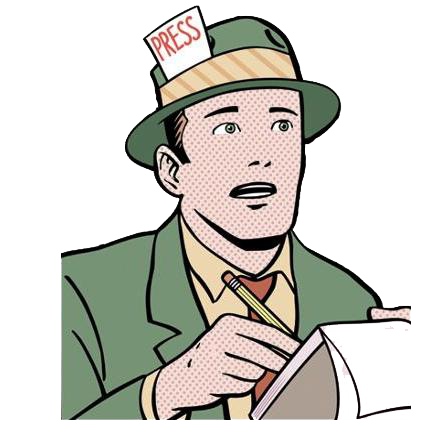 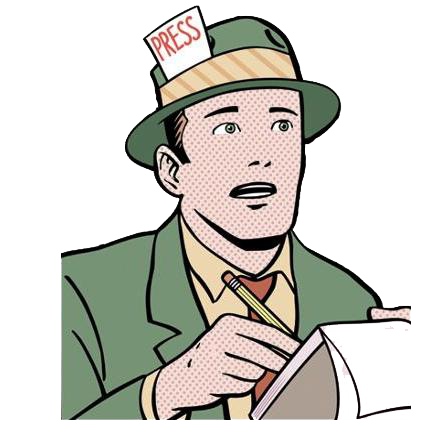 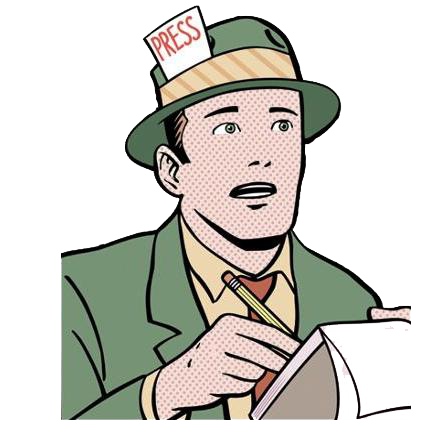 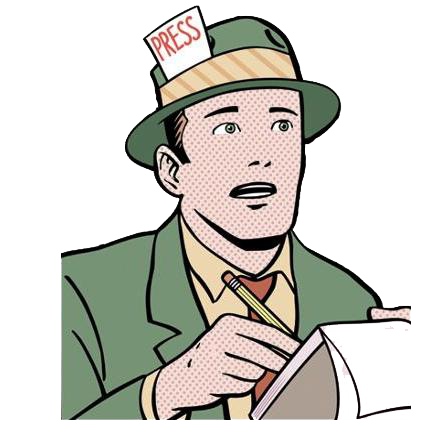 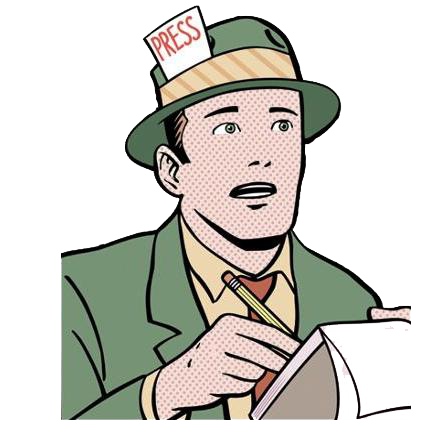 Everyone contributes an equal-length message
8
Possible Solution #2: DC-nets
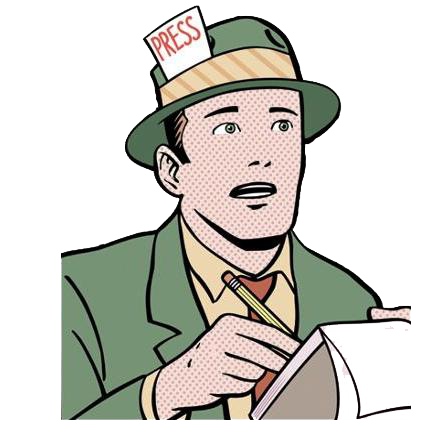 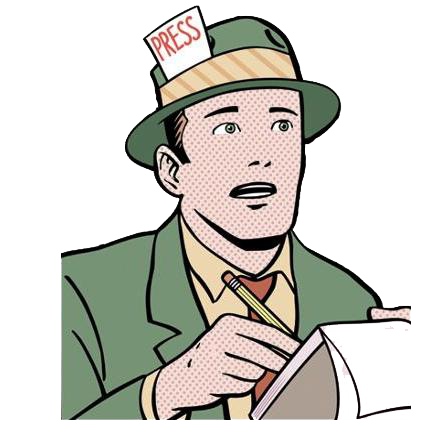 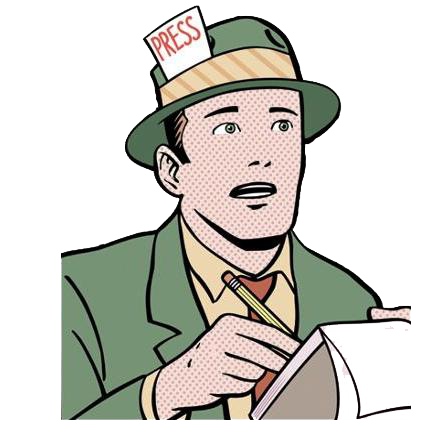 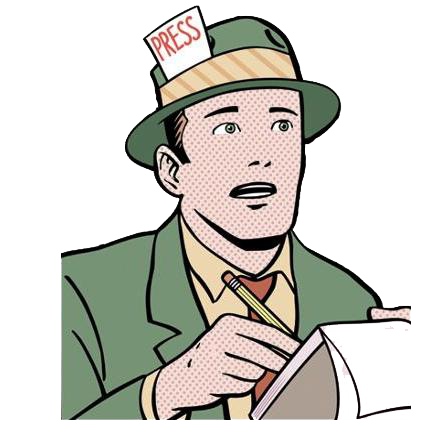 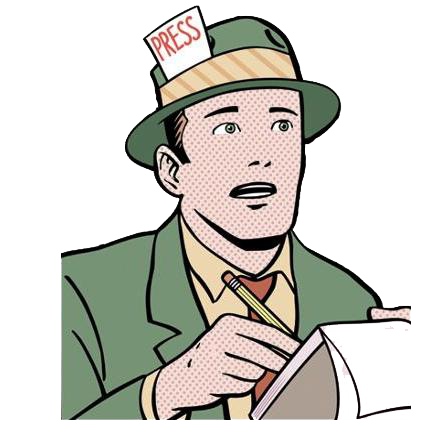 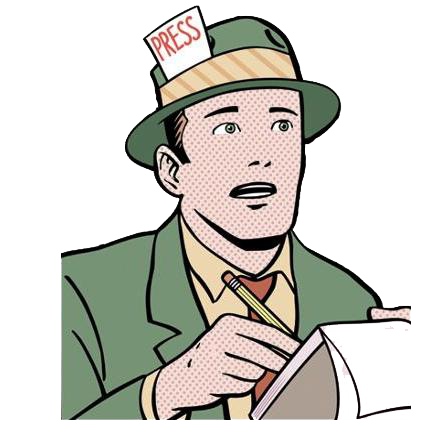 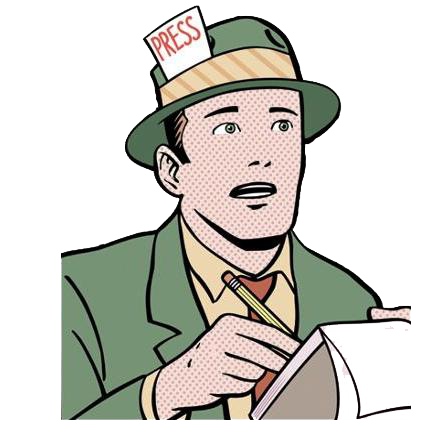 Blog Server
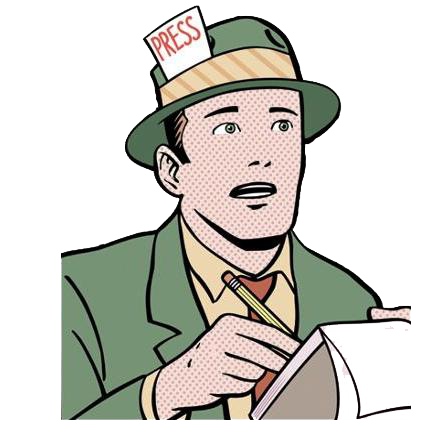 Acct #35139387
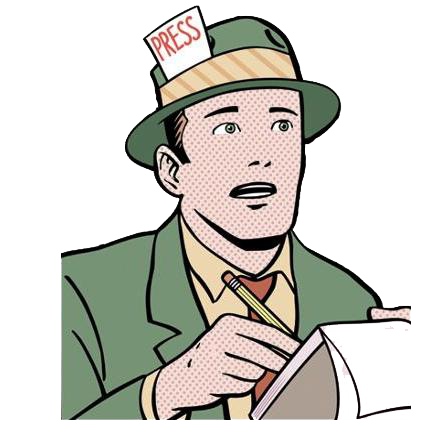 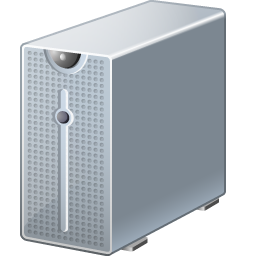 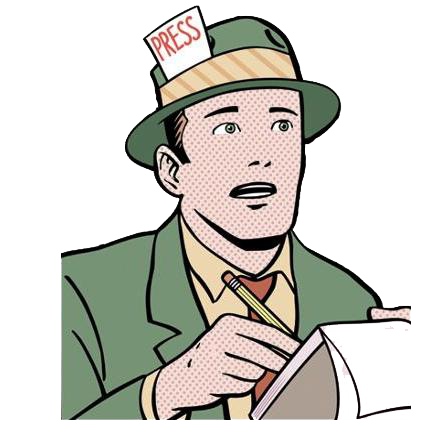 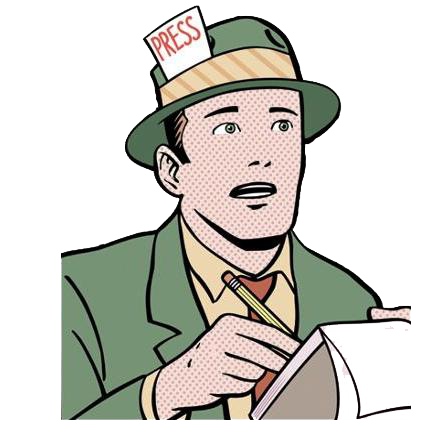 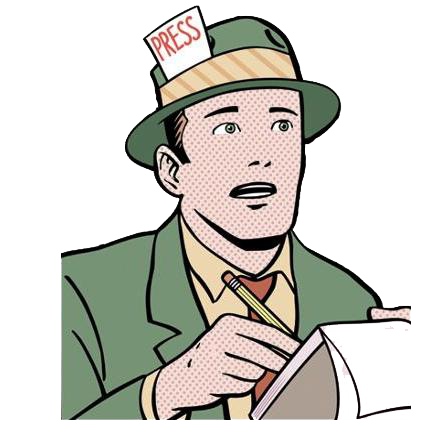 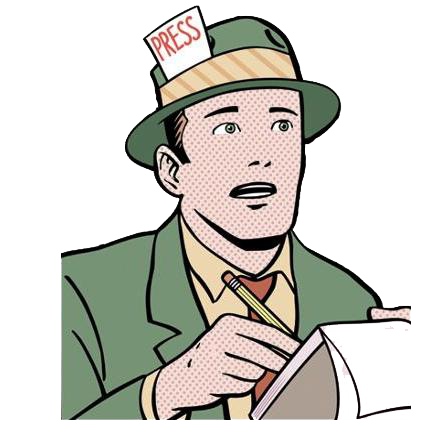 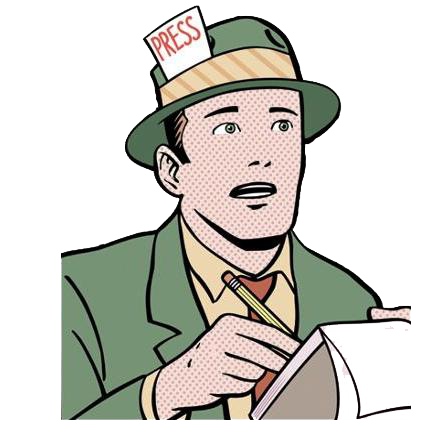 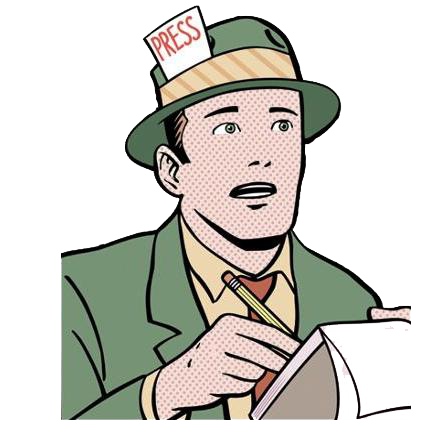 9
DC-nets in 30 Seconds
Implement an anonymous group broadcast primitive
Chris
1
1
0
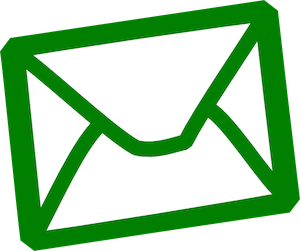 1
David Chaum
“Dining Cryptographers Problem” 
[J. Cryptography ‘88]
Alice
Bob
10
DC-nets in 30 Seconds
Chris
⊕
1
1
0
⊕
⊕
⊕
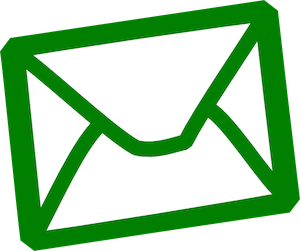 1
Alice
Bob
11
DC-nets in 30 Seconds
Chris
1
⊕
1
1
0
⊕
⊕
⊕
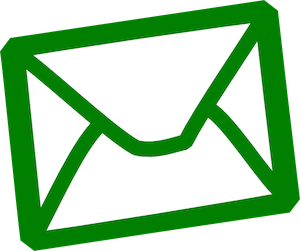 1
1
1
Alice
Bob
12
DC-nets in 30 Seconds
DC-nets are resistant to traffic analysis attacks
Chris
1
1
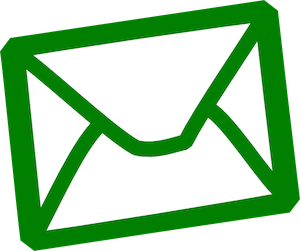 Primarily use fast symmetric-key crypto operations (PRNG, XOR)
⊕
1
1
Alice
Bob
13
DC-nets in 30 Seconds
Dissent: DC-nets made practical
Splits nodes into clients and servers
Scales to 1000s of nodes
Handles client churn
Anonymity set size = set of honest nodes
Chris
1
⊕
1
1
Alice
Bob
14
Possible Solution #2: DC-nets
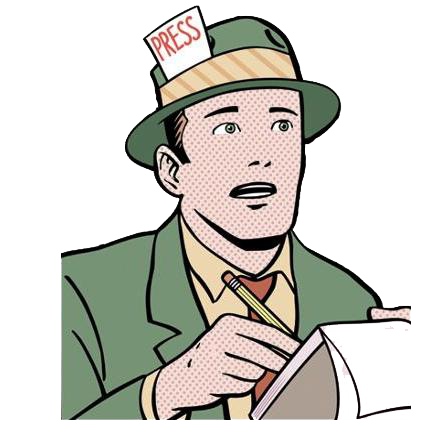 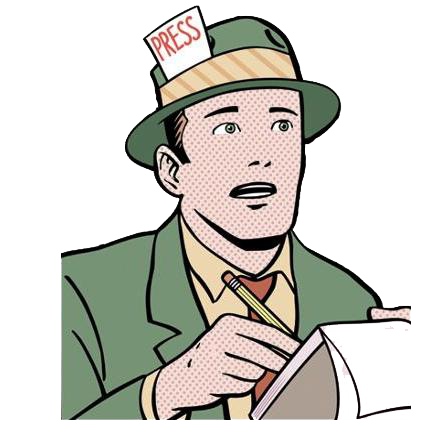 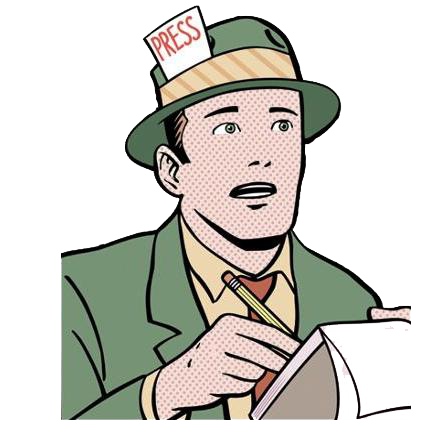 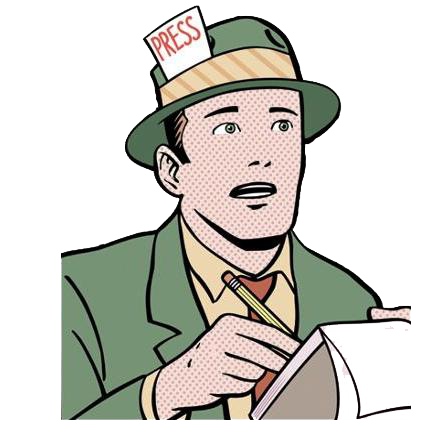 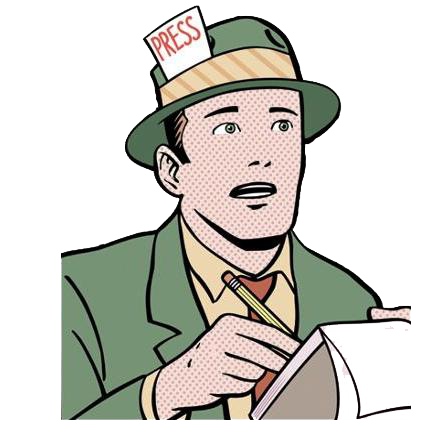 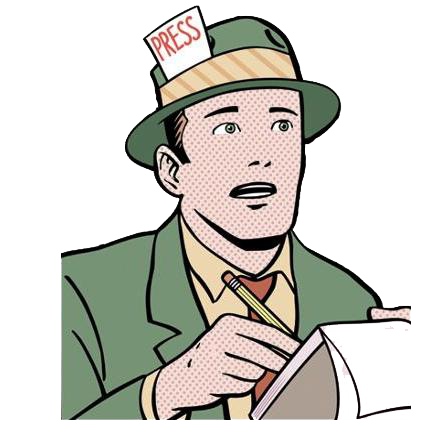 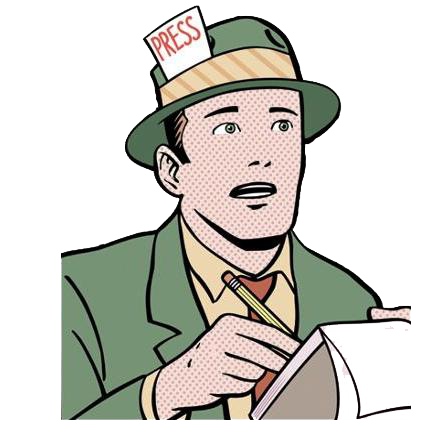 Blog Server
DC-nets resist traffic analysis attacks…
BUT
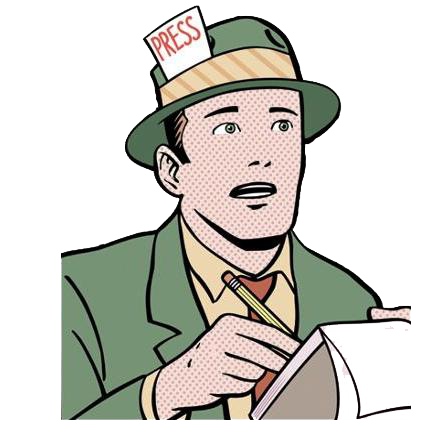 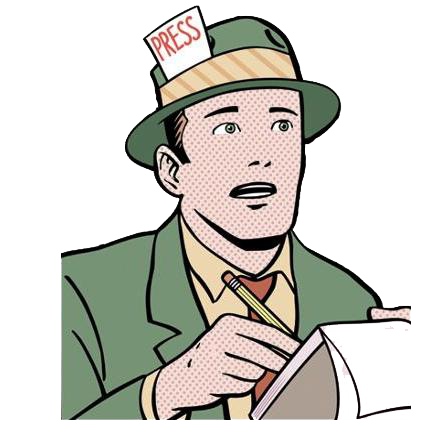 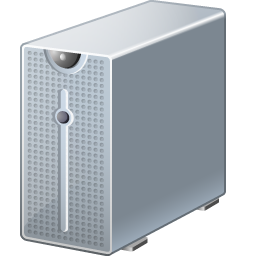 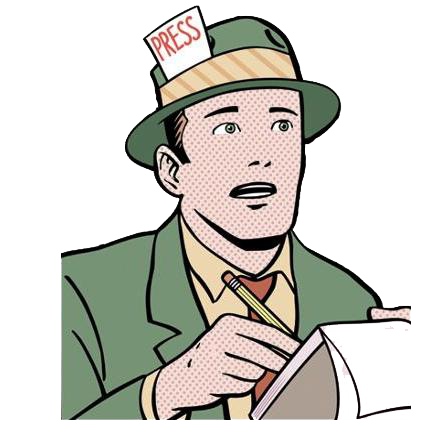 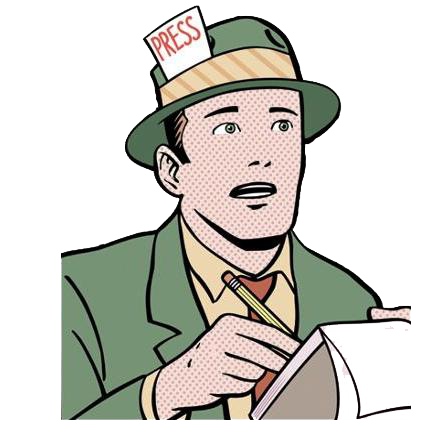 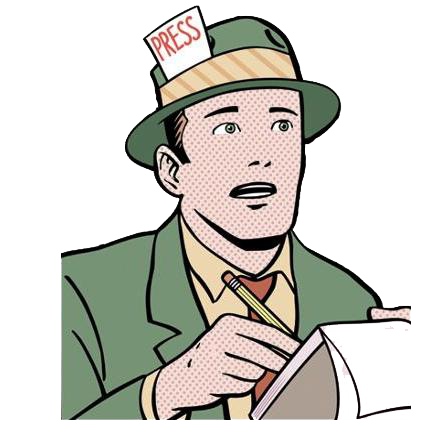 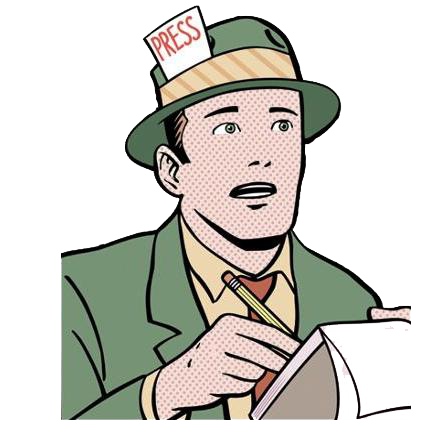 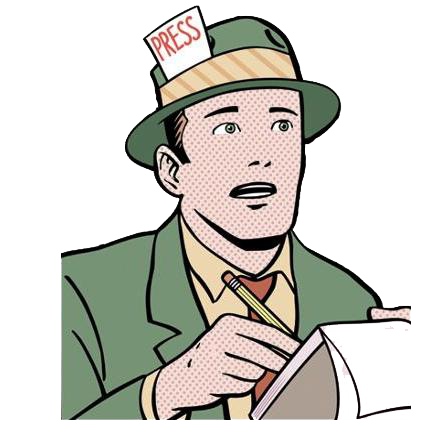 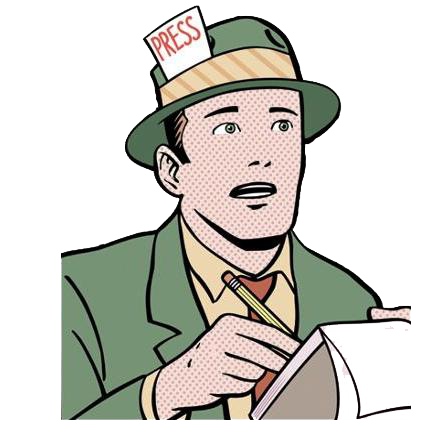 15
Possible Solution #2: DC-nets
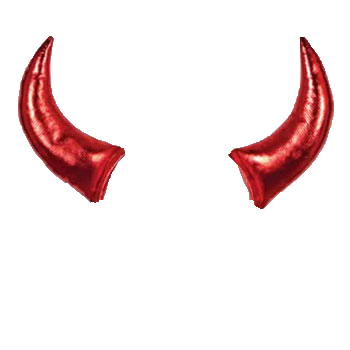 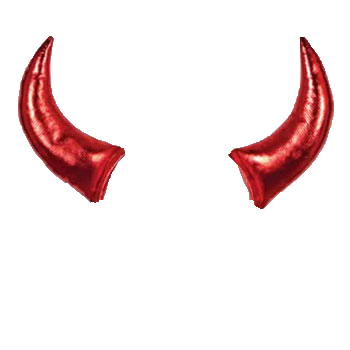 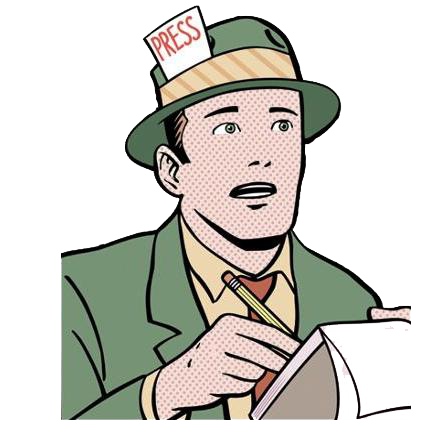 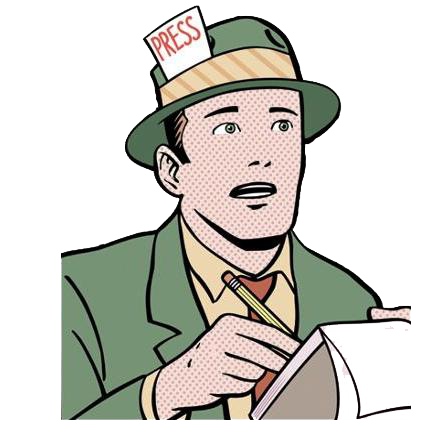 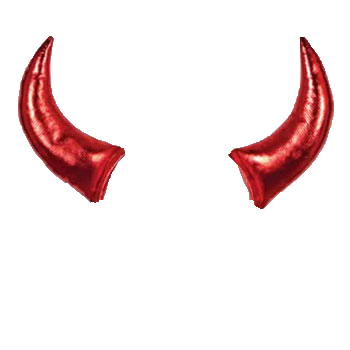 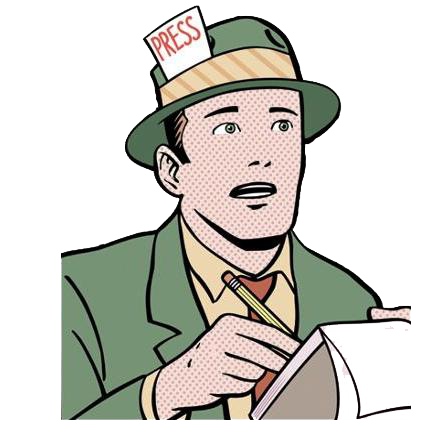 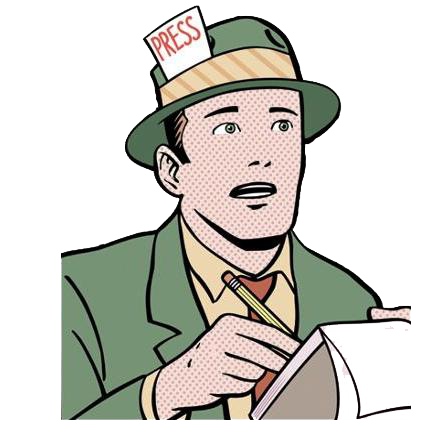 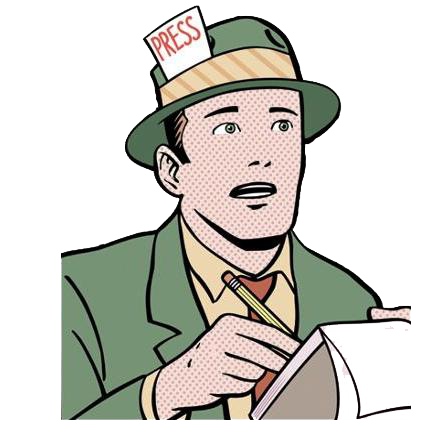 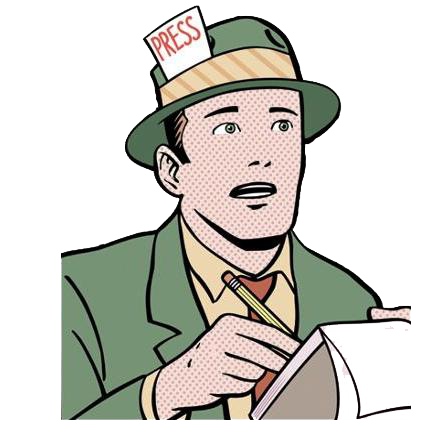 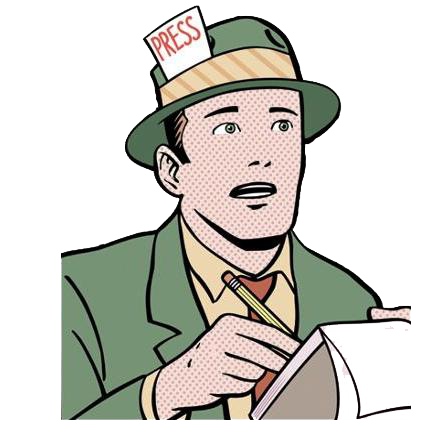 Blog Server
…if the prime minister’s henchmen can infiltrate the group
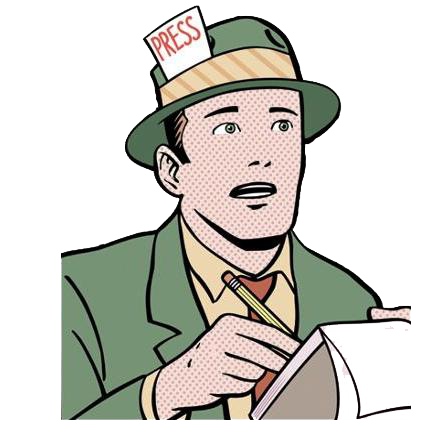 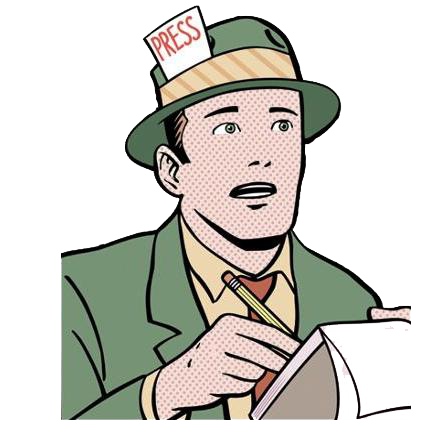 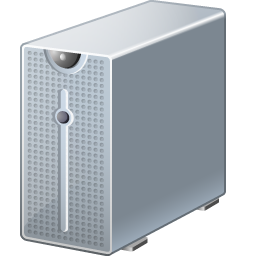 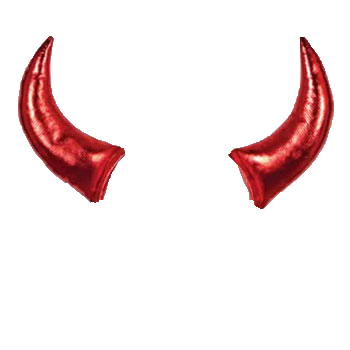 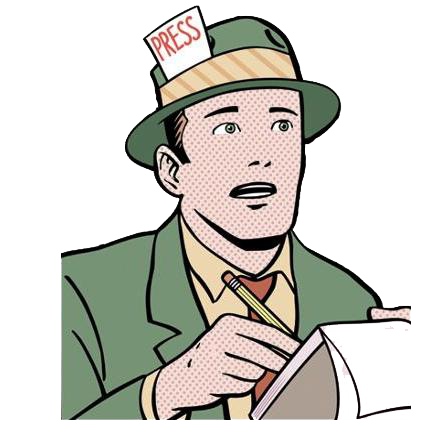 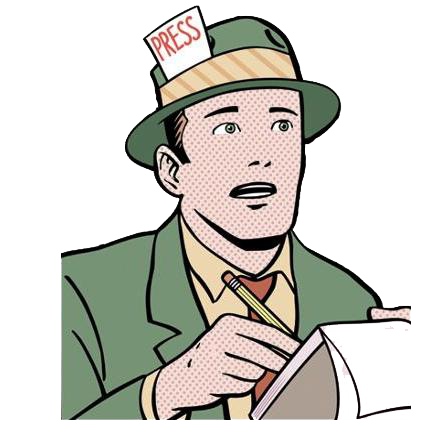 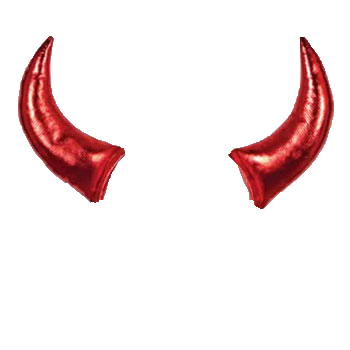 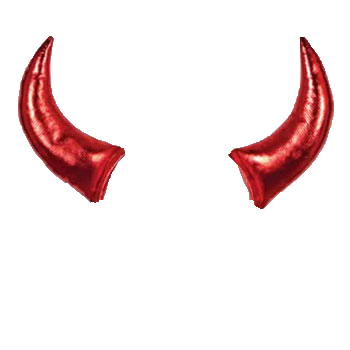 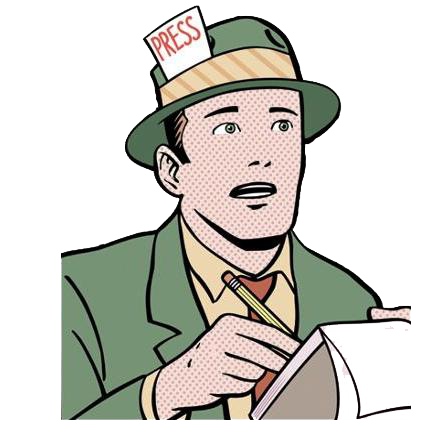 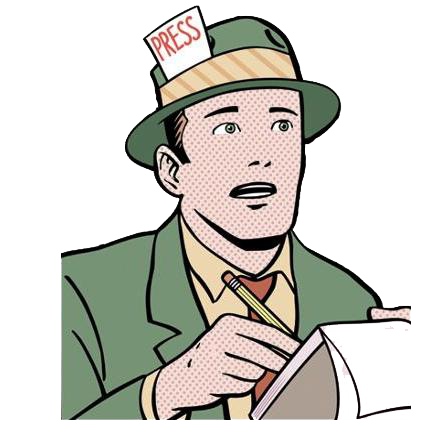 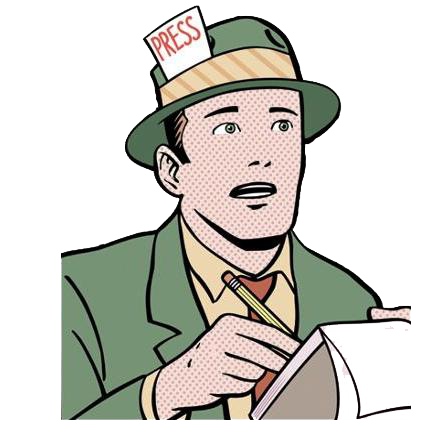 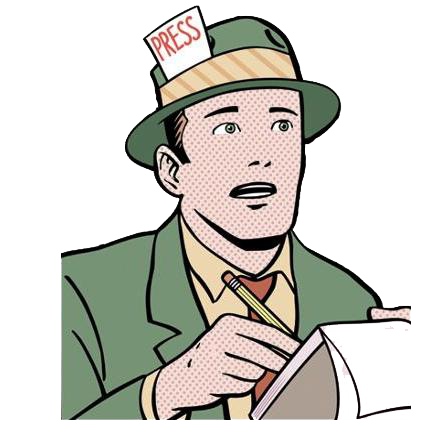 16
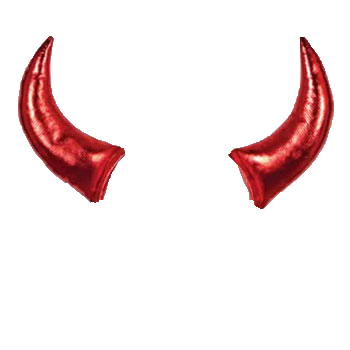 Chris
1
1
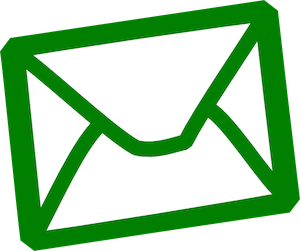 ⊕
1
1
Alice
Bob
17
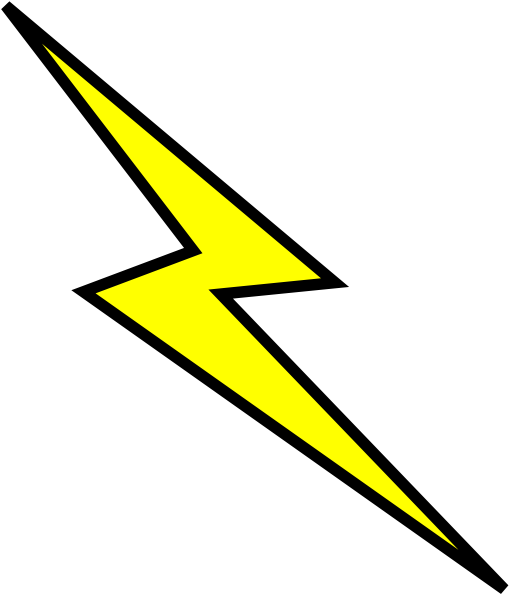 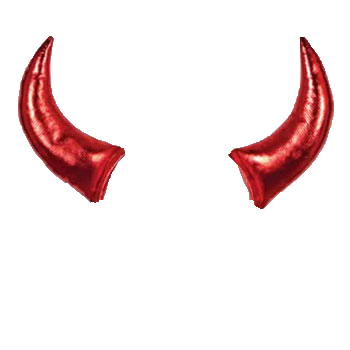 Chris
0
0
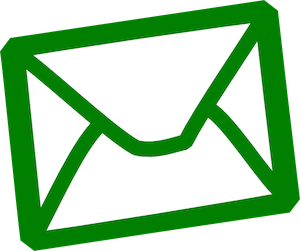 ⊕
Anonymous disruption (DoS) attack
1
1
Alice
Bob
18
Possible Solution #3: Dissent
Dissent can handle this sort of misbehavior
After a disruption occurs, participants run a shuffle/e-voting protocol
The anonymous sender sends an accusation through the shuffle
All nodes use the accusation to trace (“blame”) the disruptor
19
Possible Solution #3: Dissent
Dissent can handle this sort of misbehavior
After a corruption occurs, participants run a shuffle protocol
The anonymous sender sends an anonymous accusation through the shuffle
All nodes use the accusation to trace the disruptor
At 1024 nodes, blame takes 20 minutes 
20
Possible Solution #3: Dissent
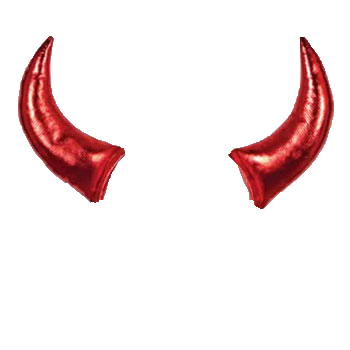 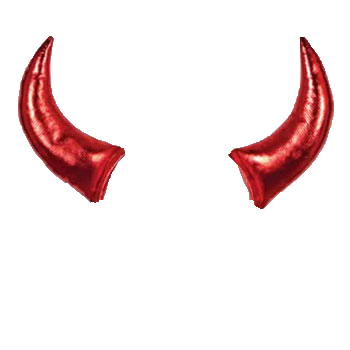 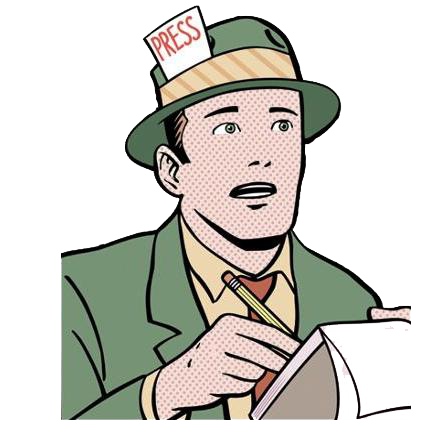 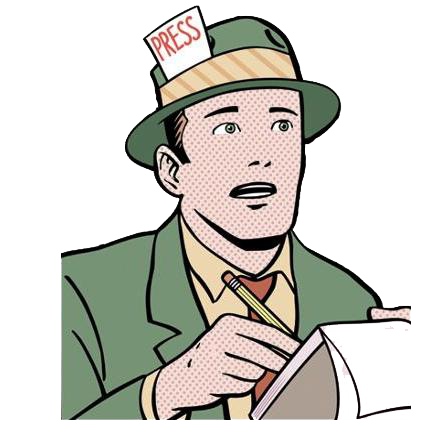 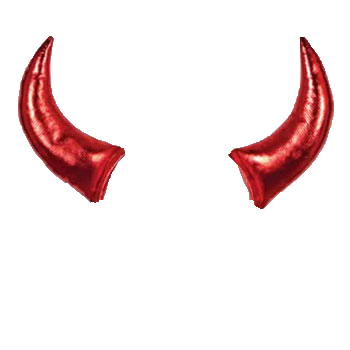 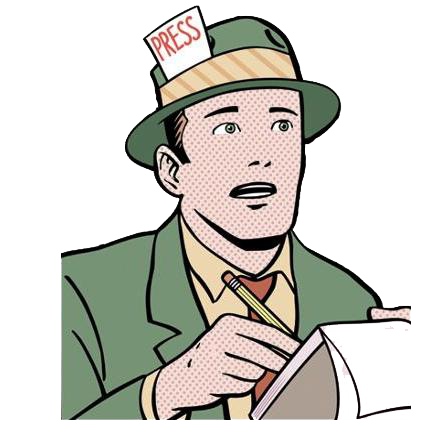 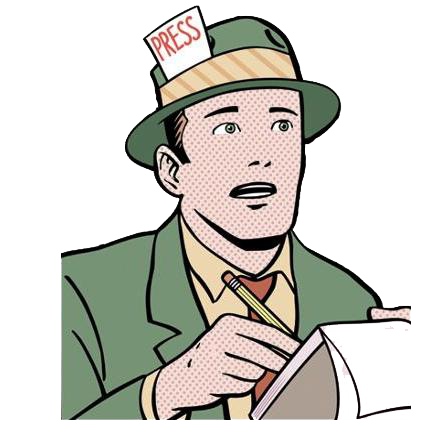 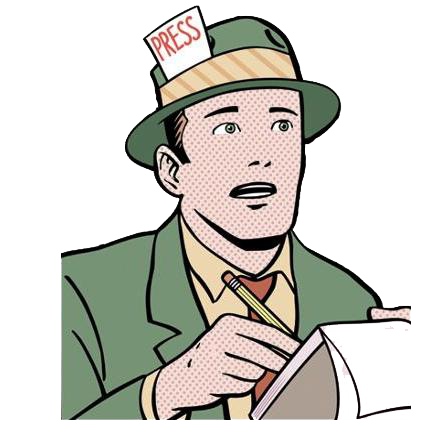 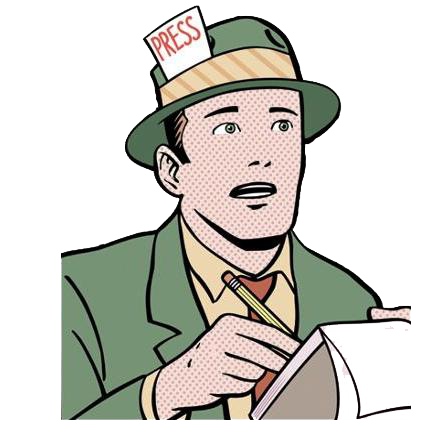 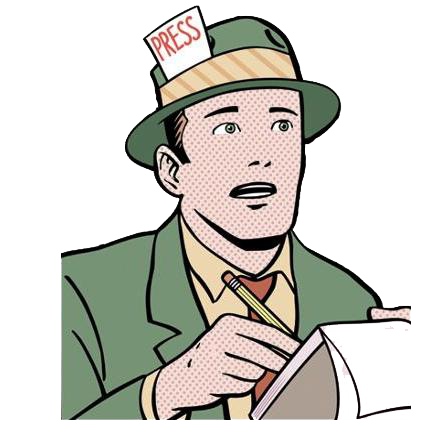 Blog Server
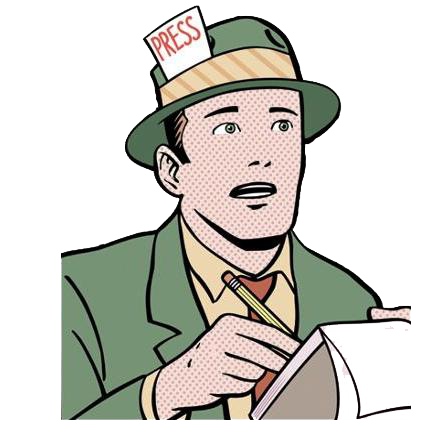 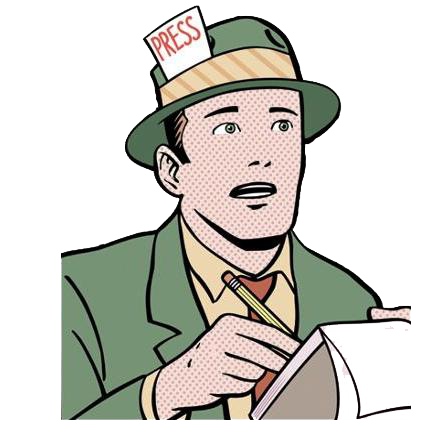 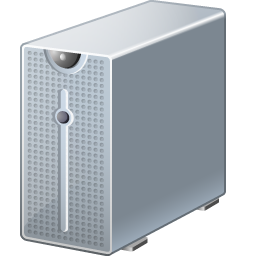 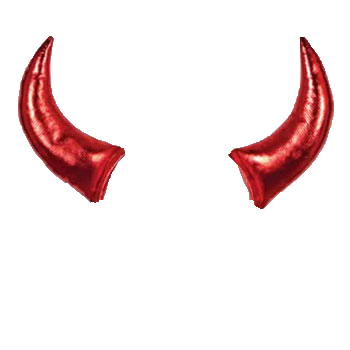 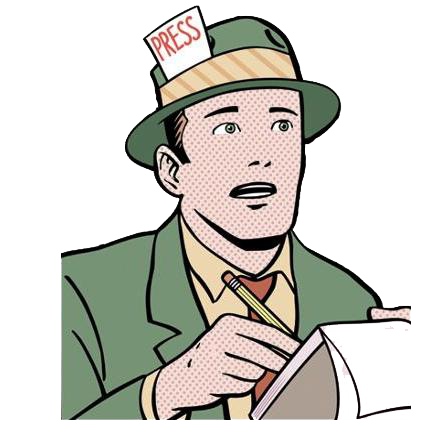 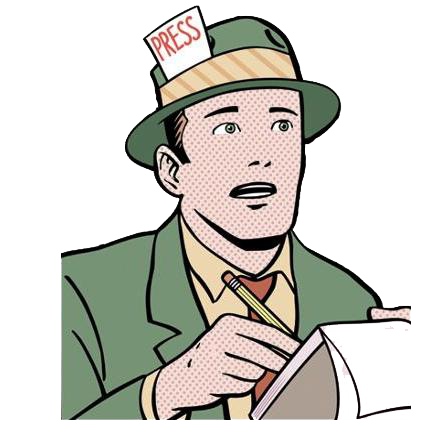 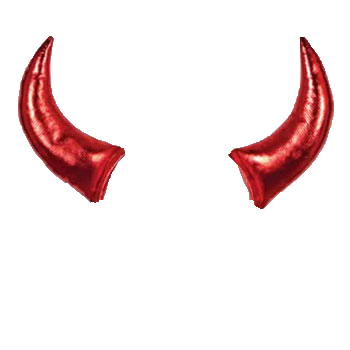 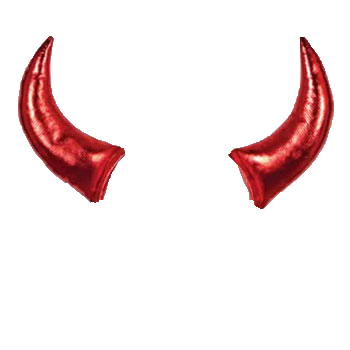 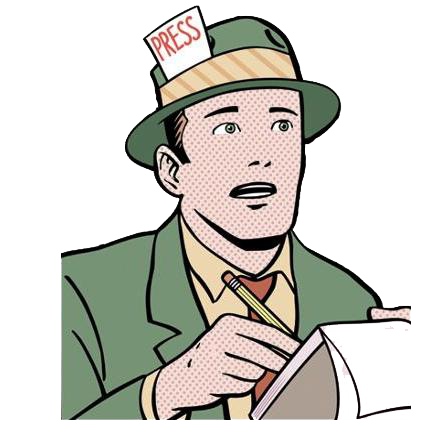 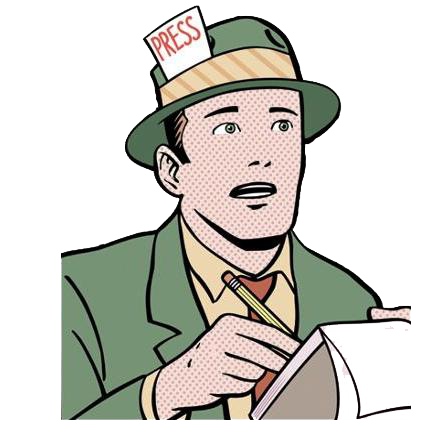 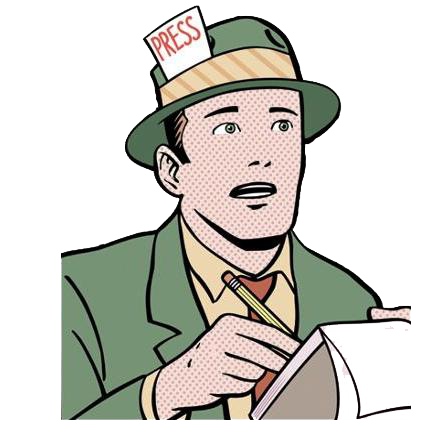 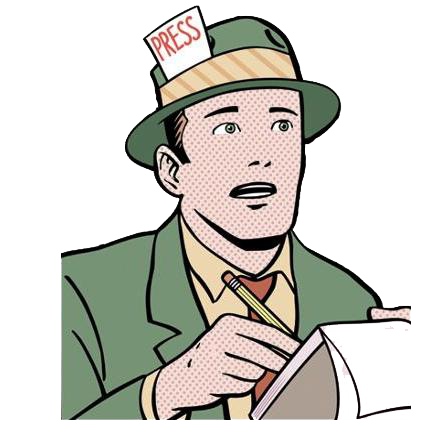 21
Possible Solution #3: Dissent
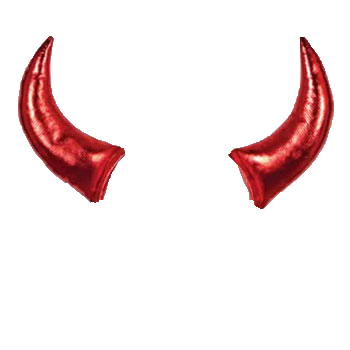 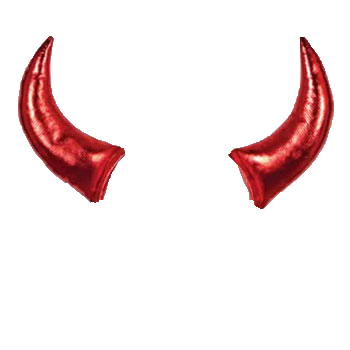 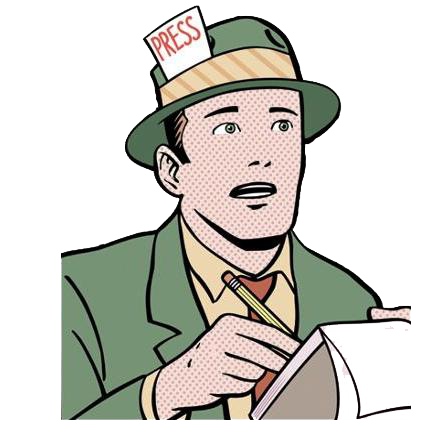 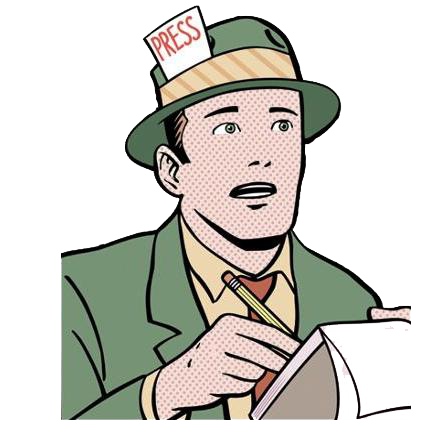 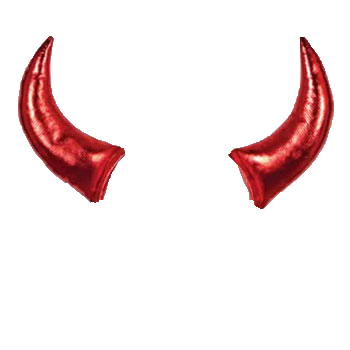 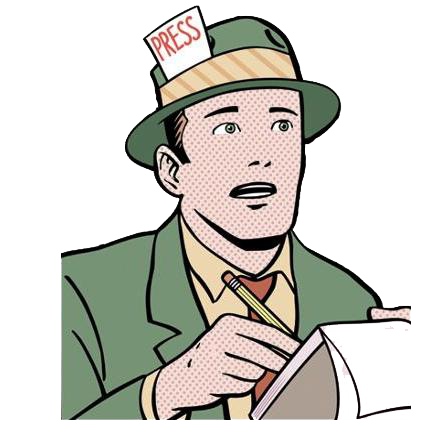 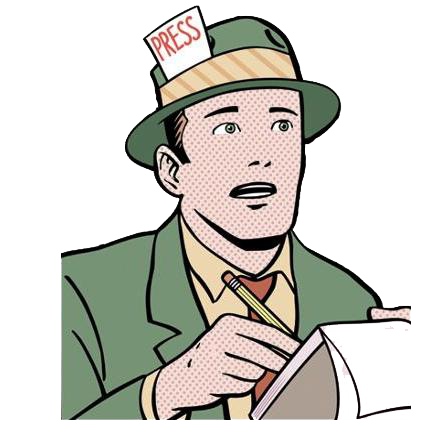 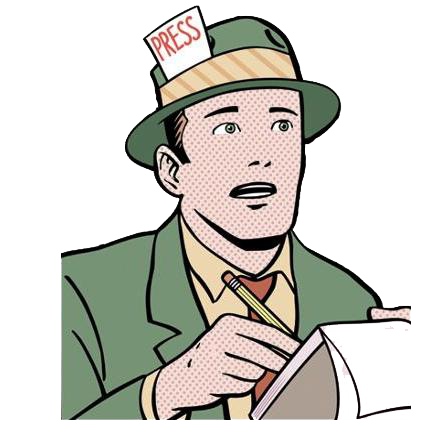 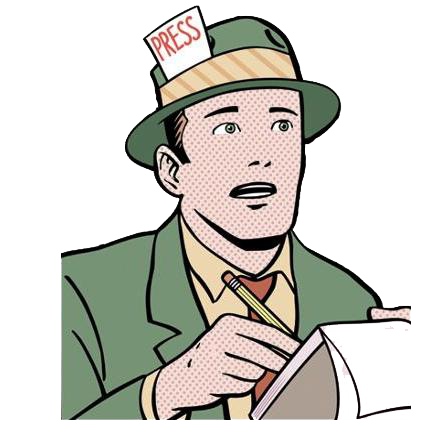 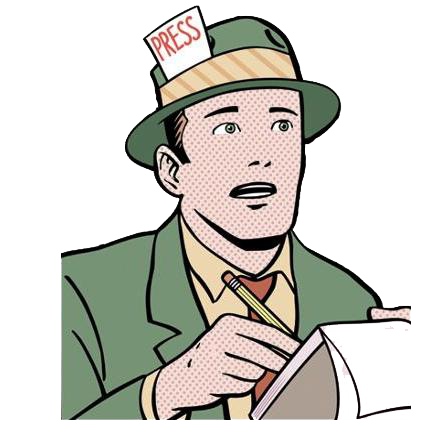 Blog Server
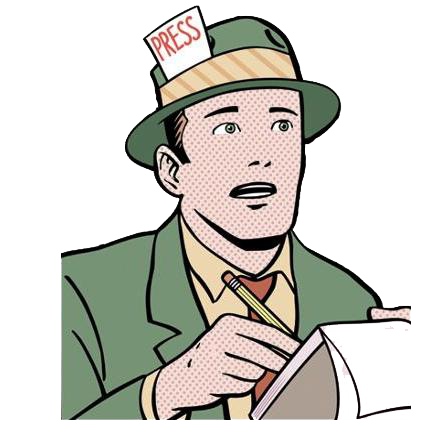 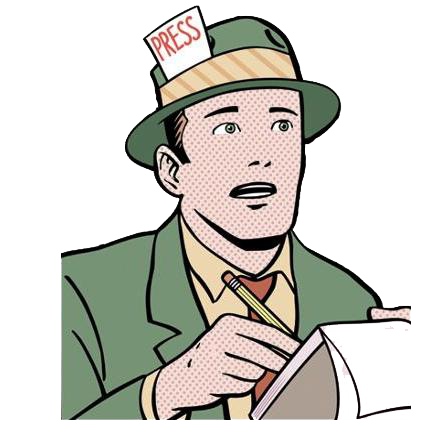 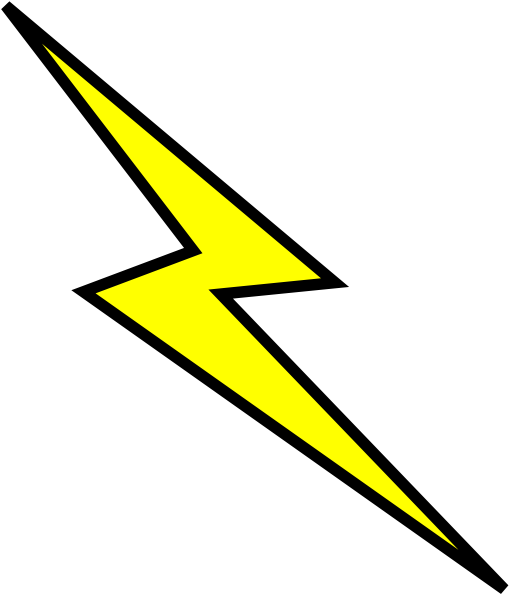 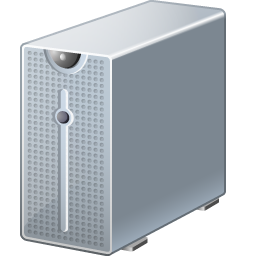 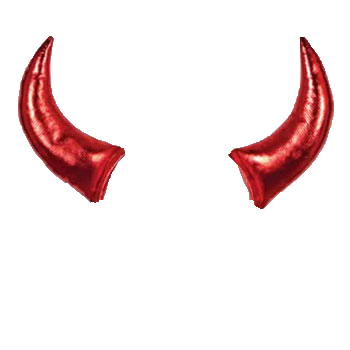 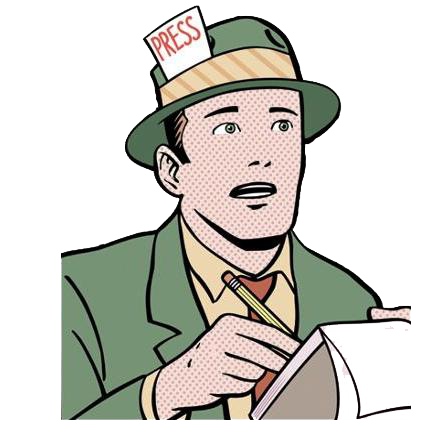 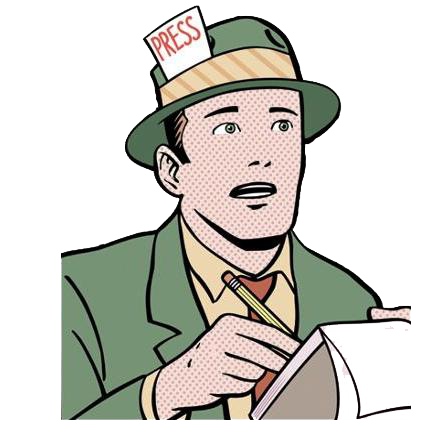 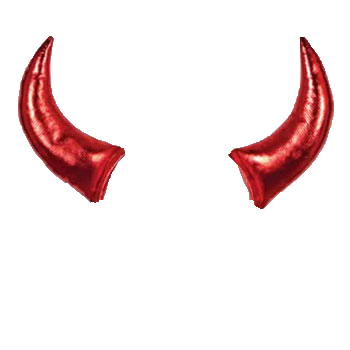 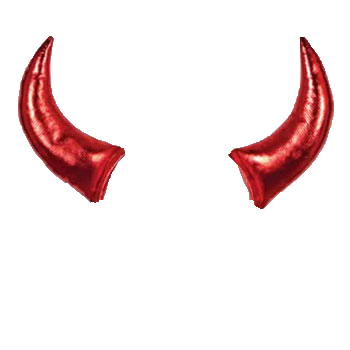 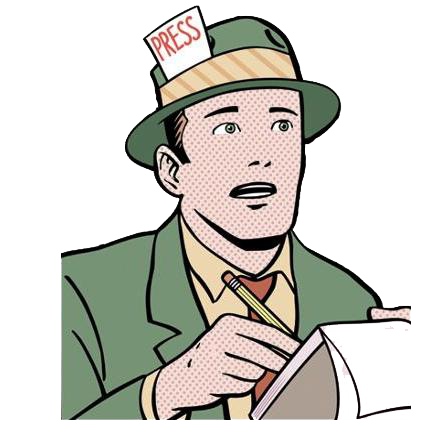 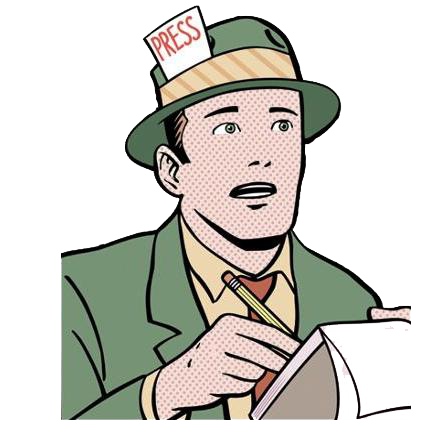 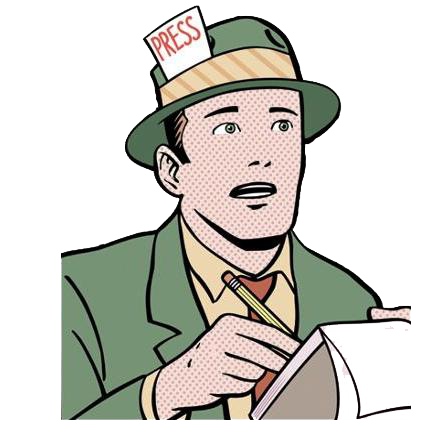 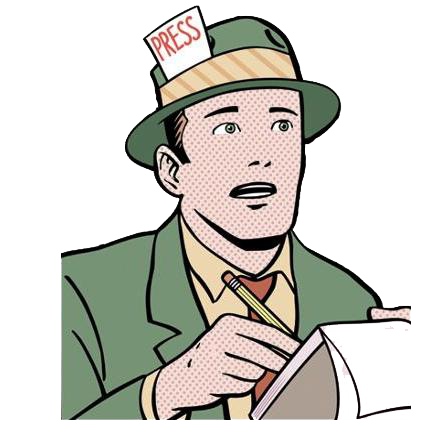 22
Possible Solution #3: Dissent
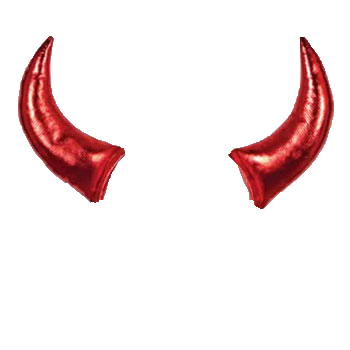 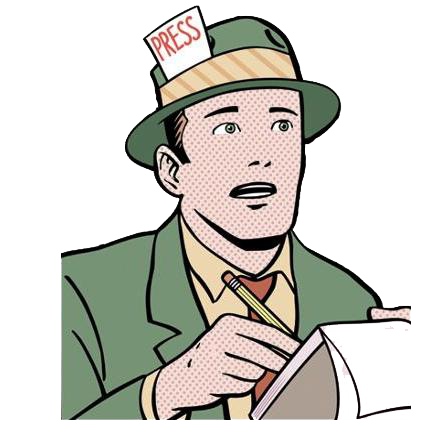 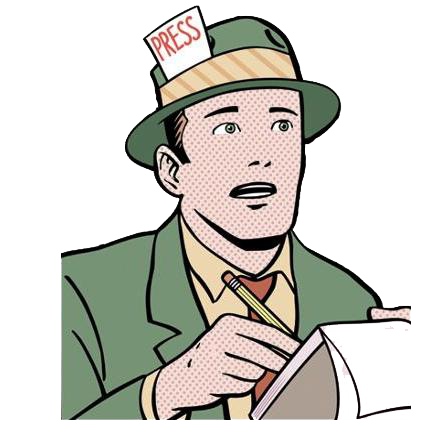 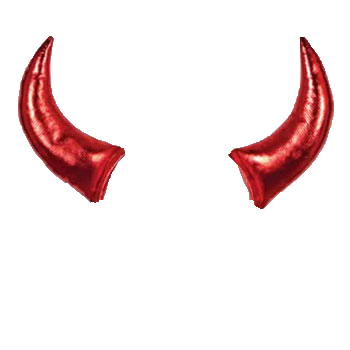 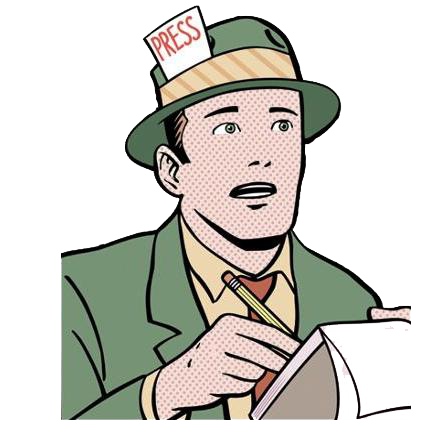 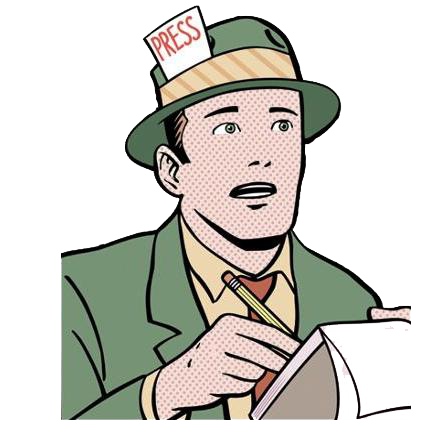 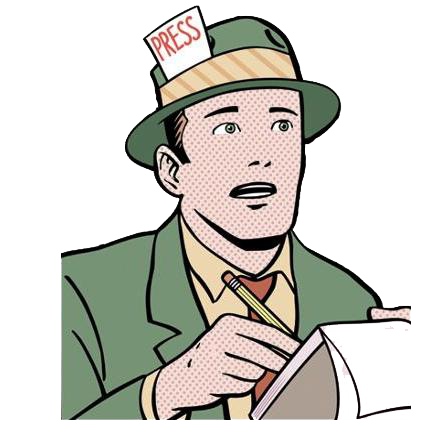 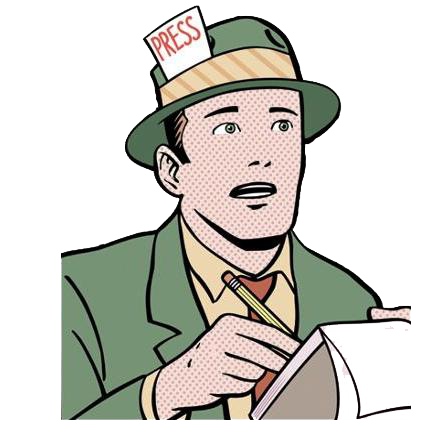 Blog Server
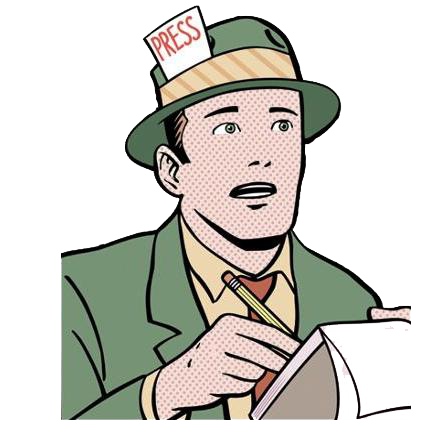 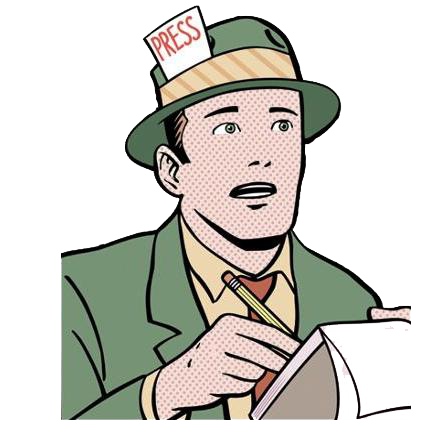 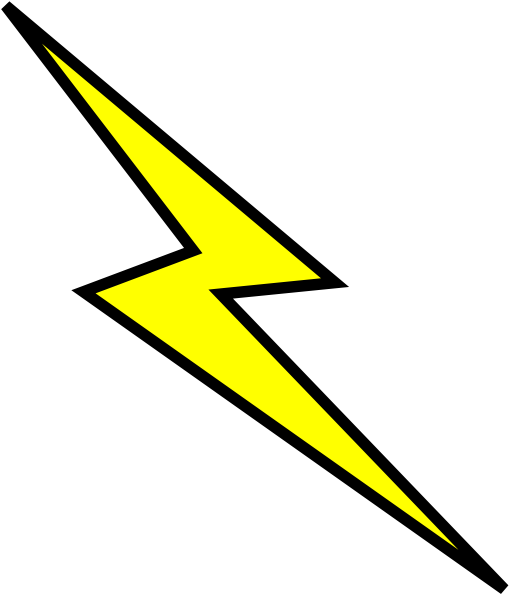 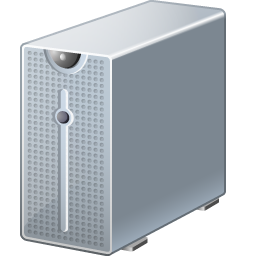 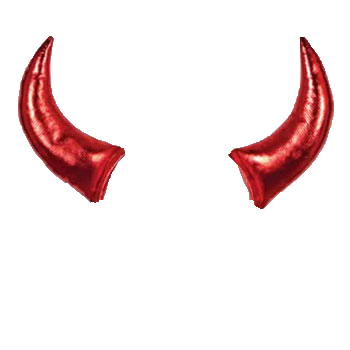 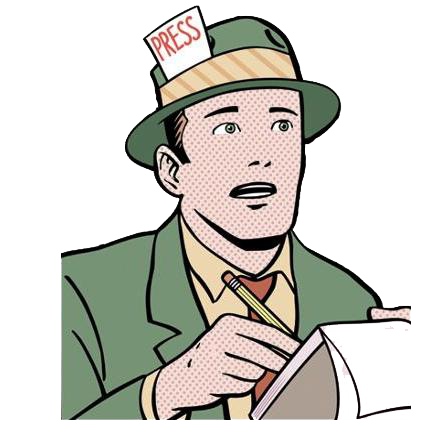 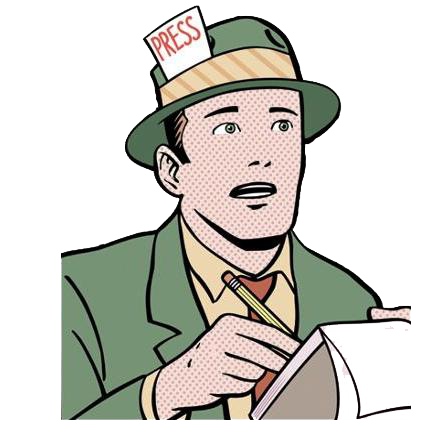 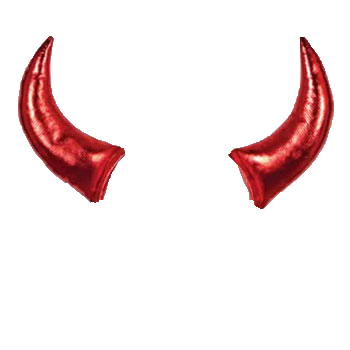 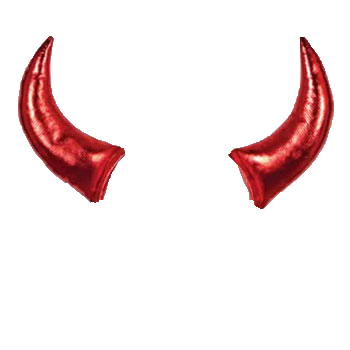 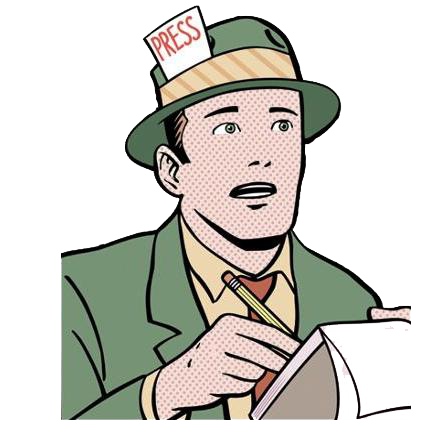 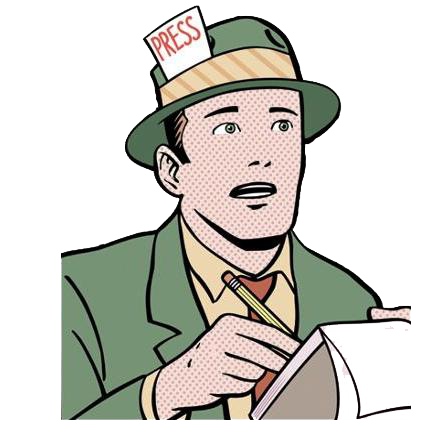 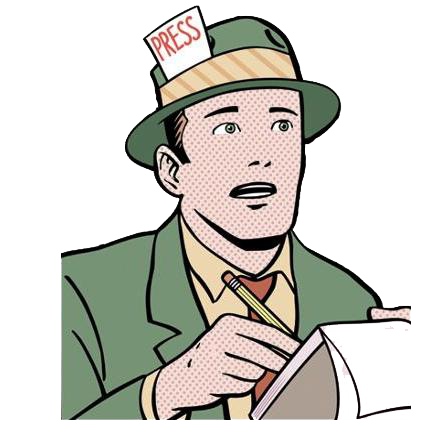 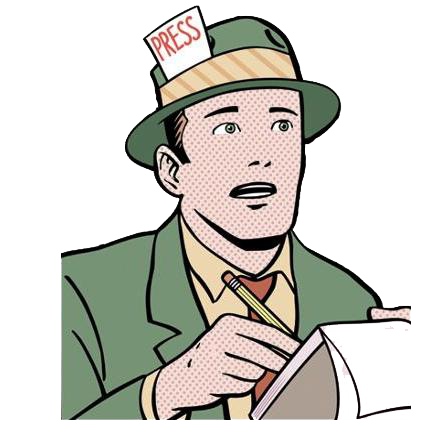 23
Possible Solution #3: Dissent
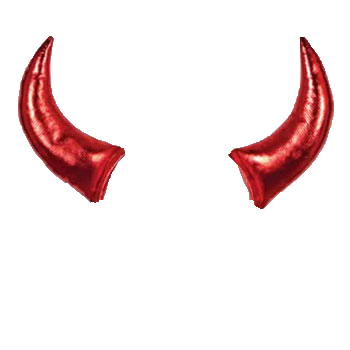 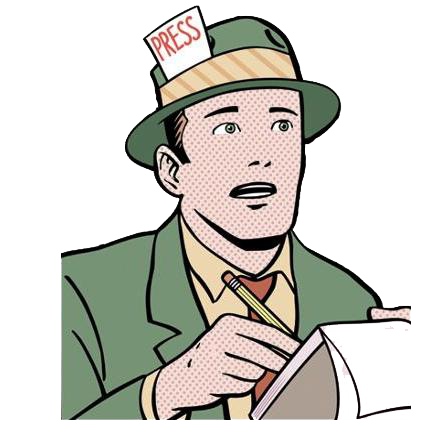 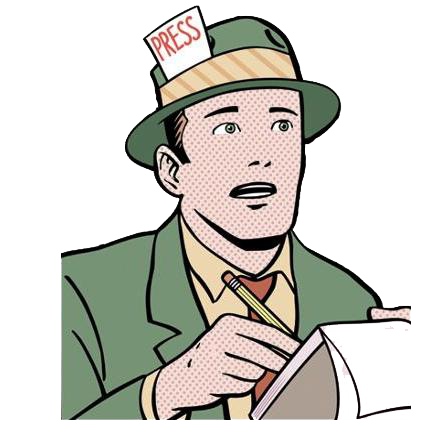 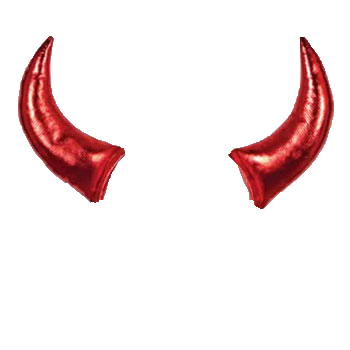 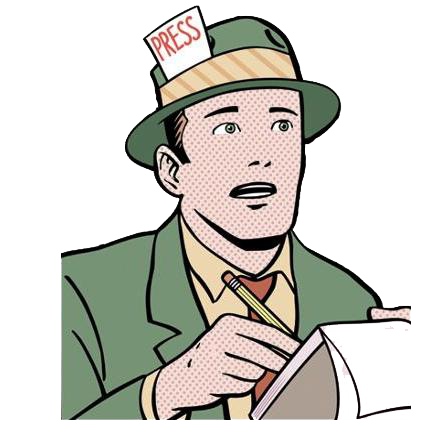 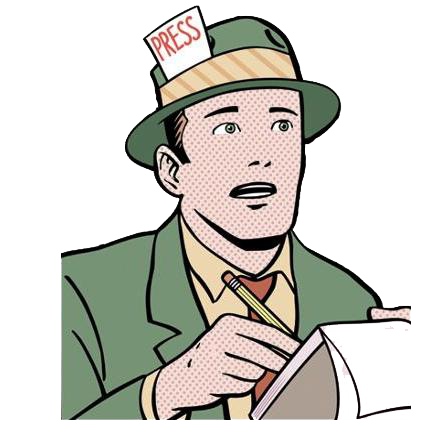 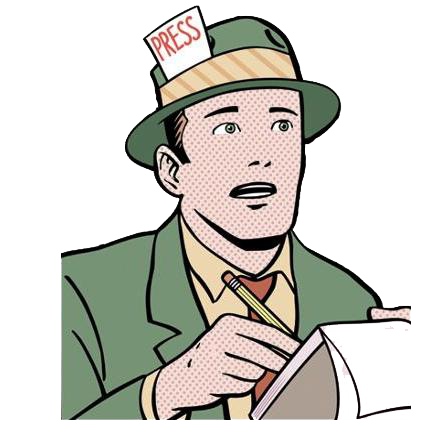 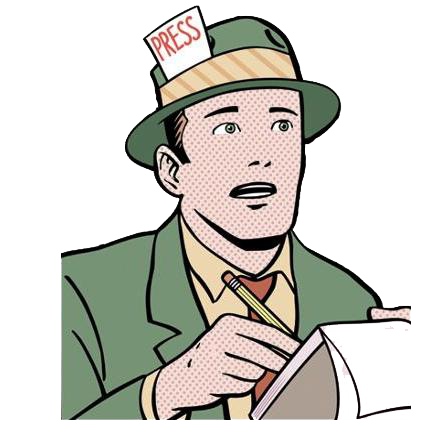 Blog Server
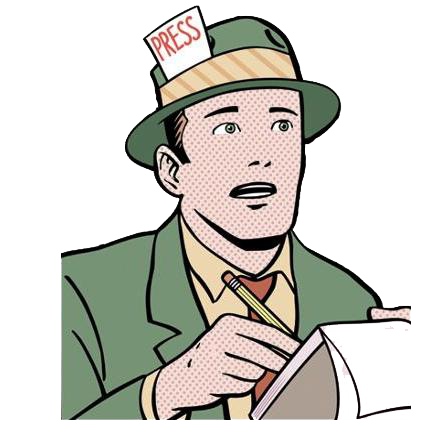 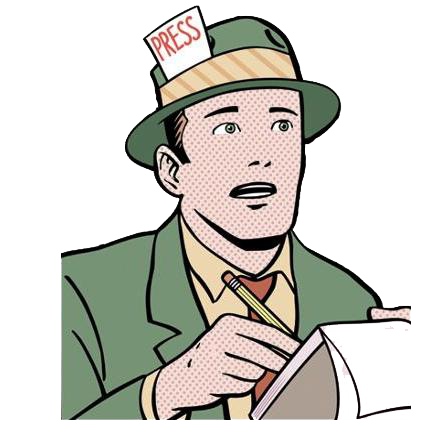 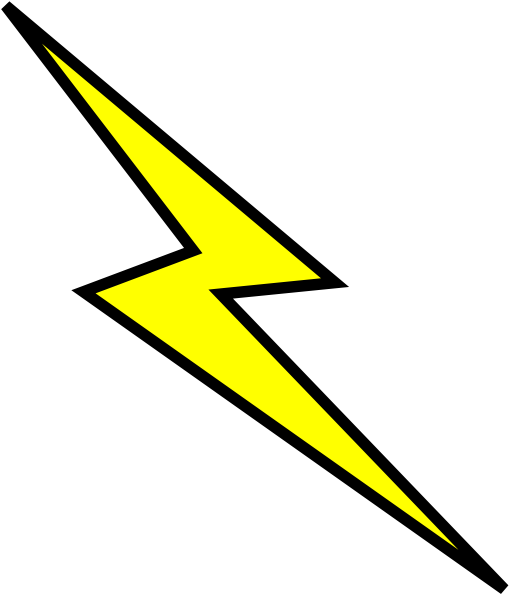 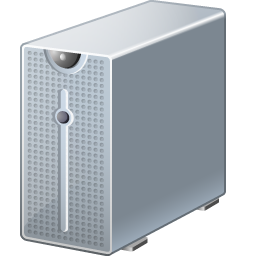 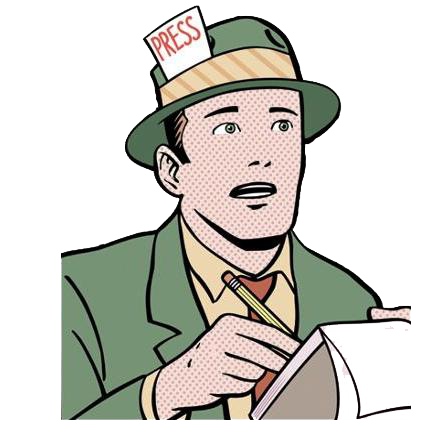 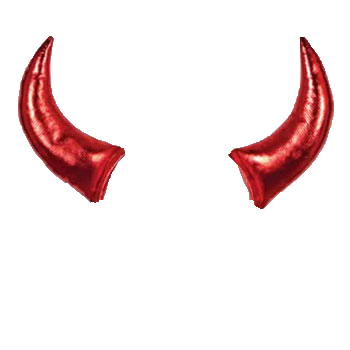 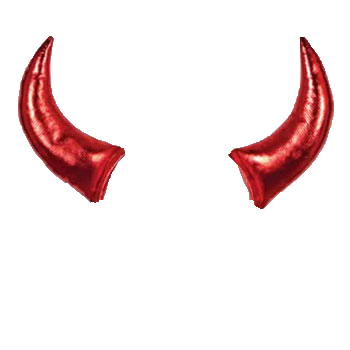 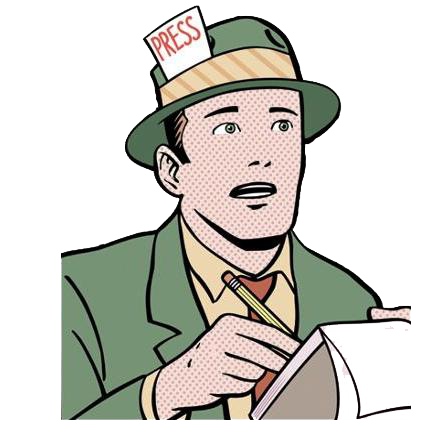 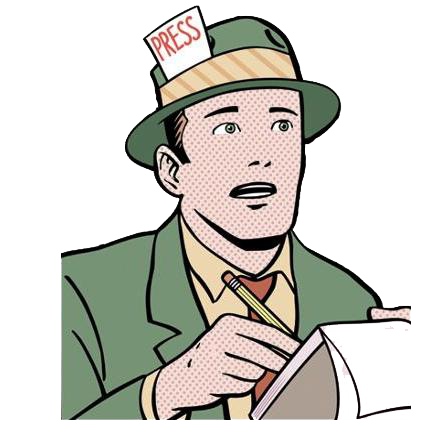 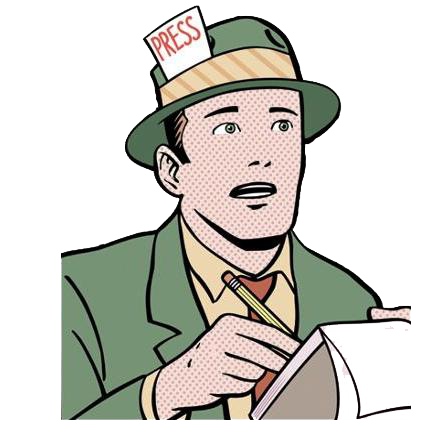 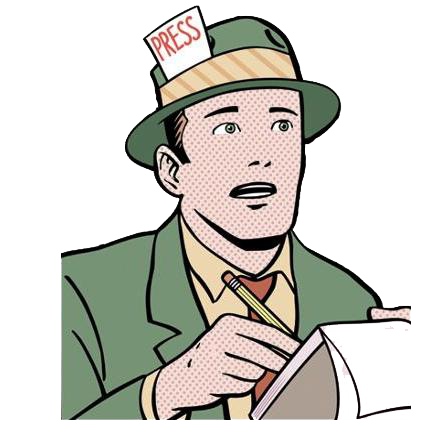 24
Possible Solution #3: Dissent
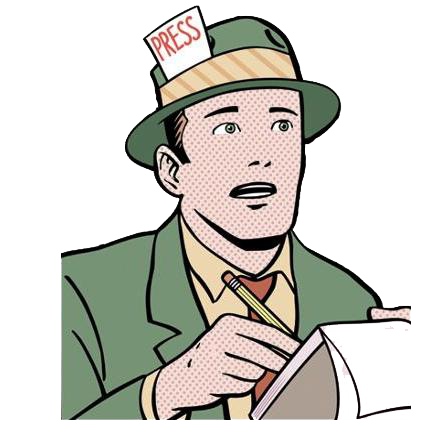 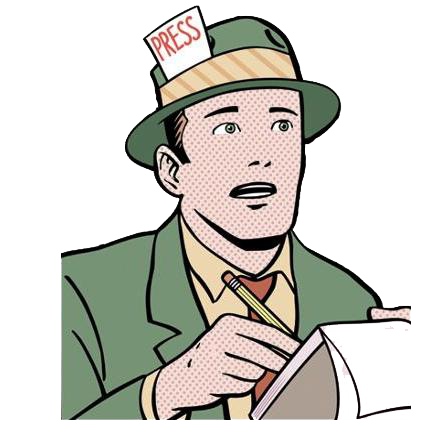 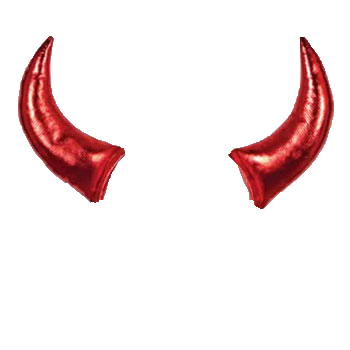 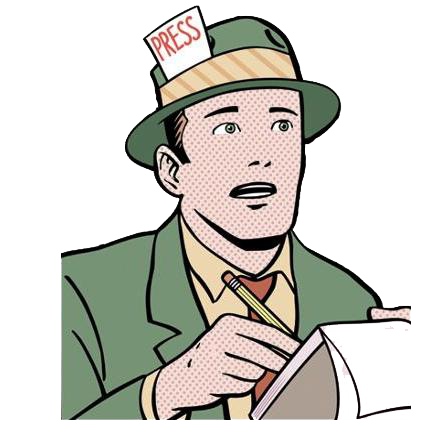 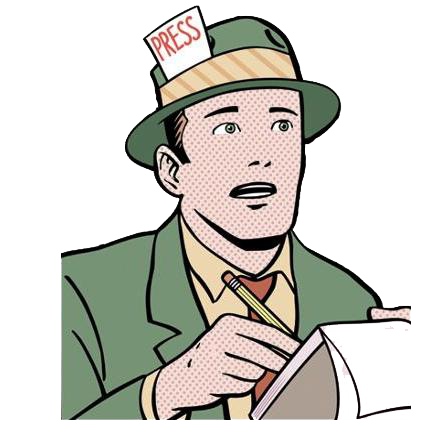 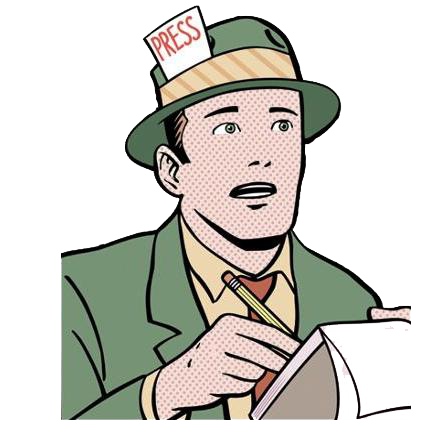 Blog Server
Henchmen can block the activist’s transmission until the election has passed!
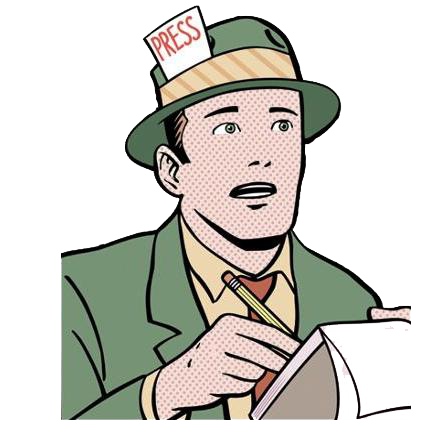 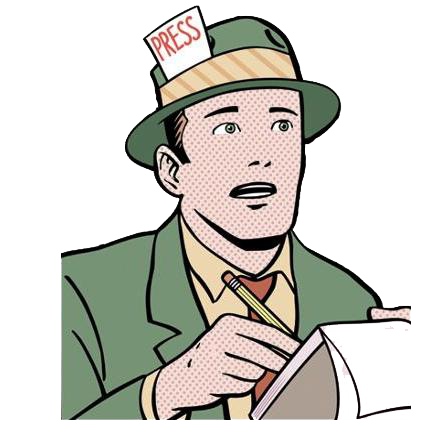 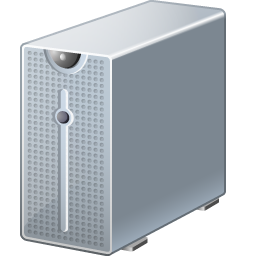 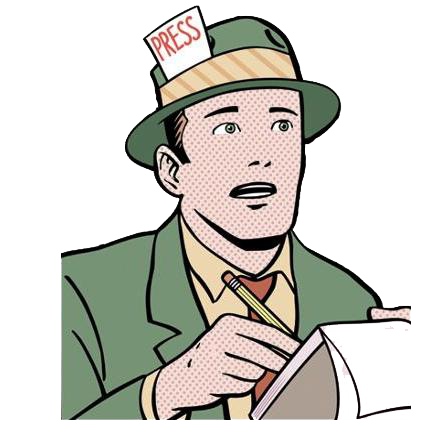 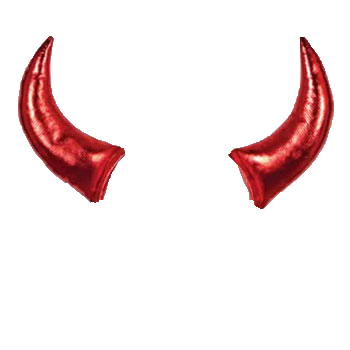 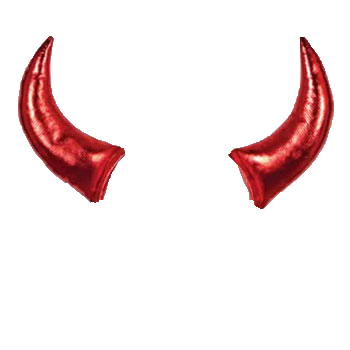 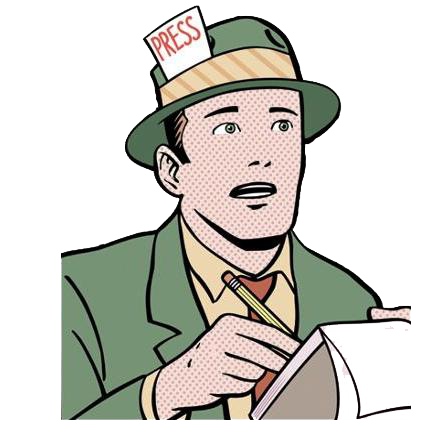 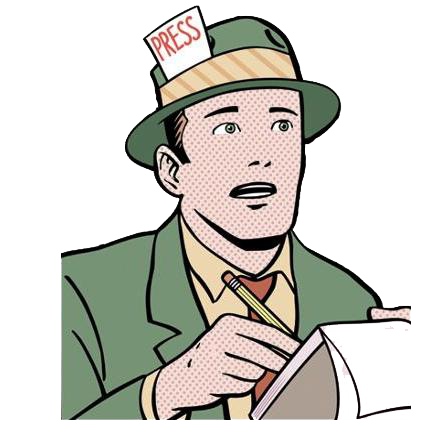 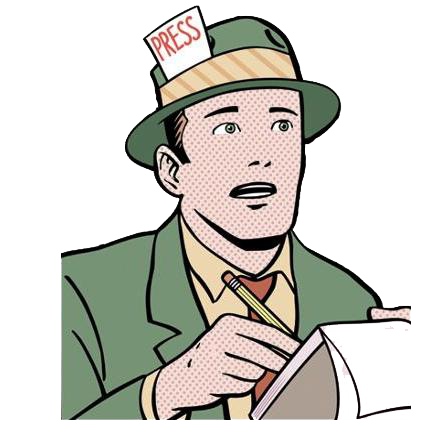 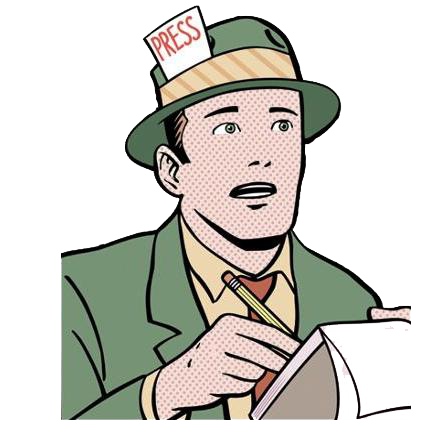 25
Possible Solution #3: Dissent
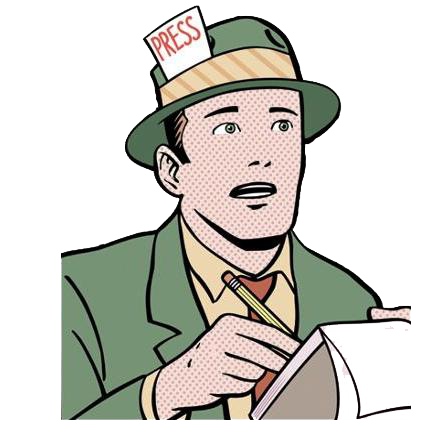 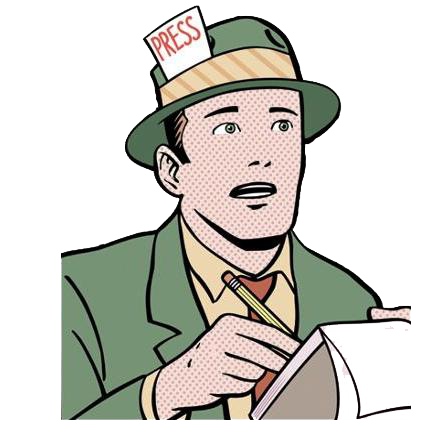 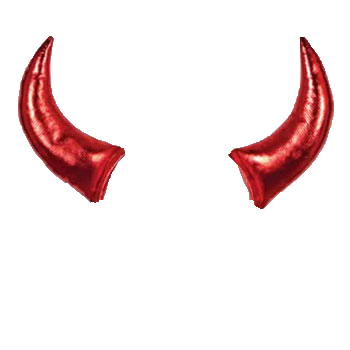 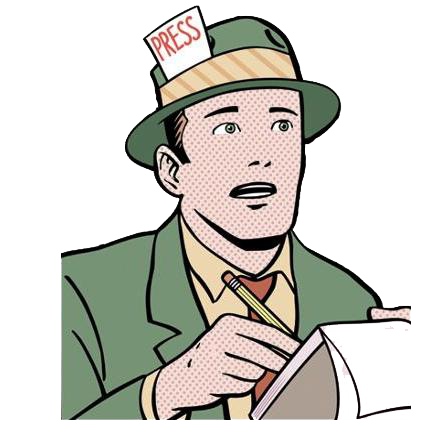 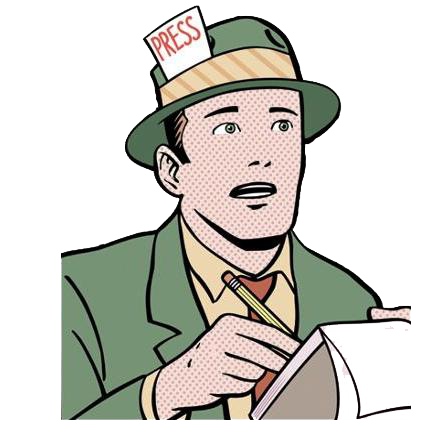 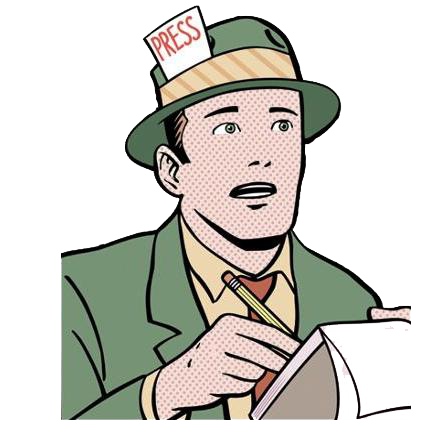 Blog Server
In a 1000-node group, 18 disruptors can block communication for 6 hours
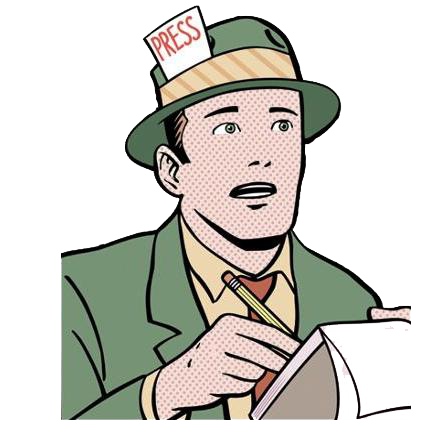 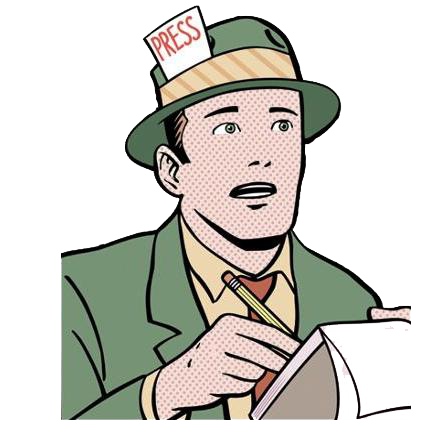 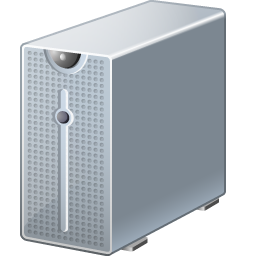 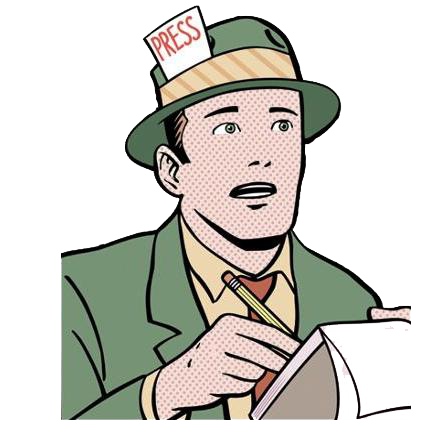 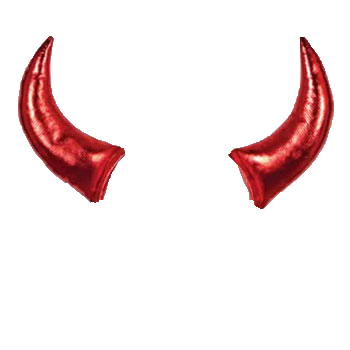 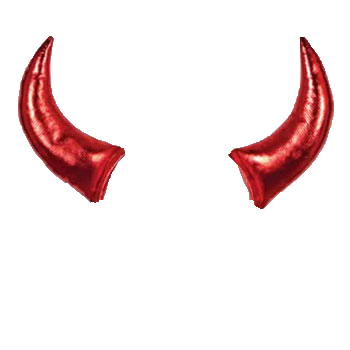 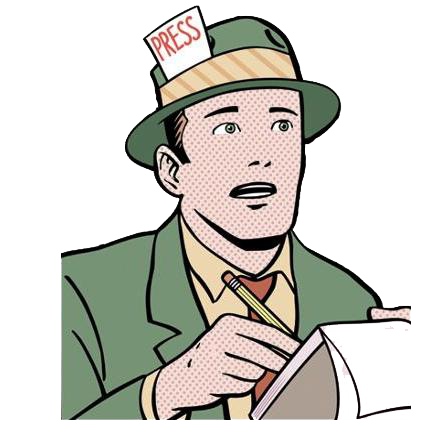 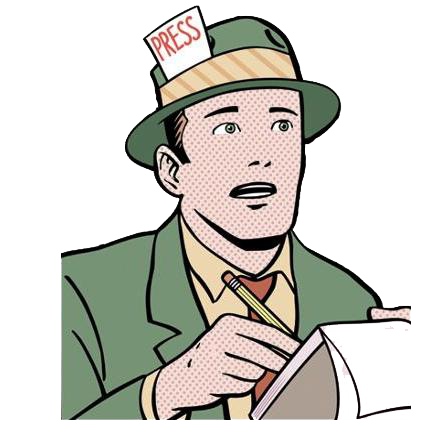 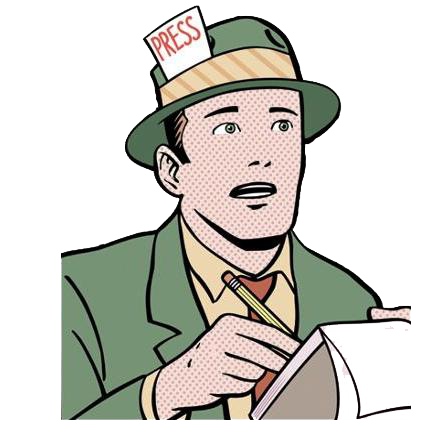 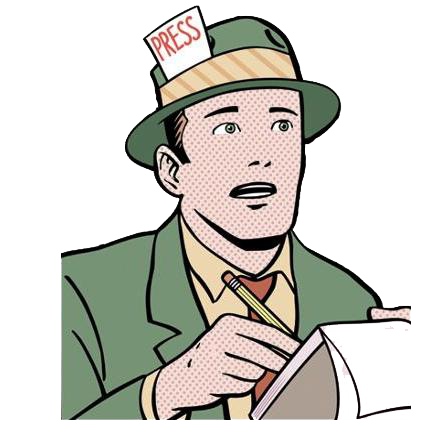 26
Verdict: Motivation
Can we get
the traffic-analysis-resistance of DC-nets and 
the scalability of Dissent 
	with lower blame cost?
Idea: Group members prove that their messages are sending are correctly formed.
	 Identify disruptors before they jam the 				anonymous communication channel
27
“Verifiable” DC-nets
In 2004 Eurocrypt paper, Golle and Juels propose applying zero-knowledge proof (ZKP) techniques to DC-nets
Participants prove correctness of messages
Drawbacks of Golle-Juels work: computationally expensive, inefficient in communication cost, uses pairings, requires trusted setup, …
Never implemented…
28
Verdict: Contributions
First (to our knowledge) implementation and evaluation of verifiable DC-nets
Two new verifiable DC-nets constructions which give 5.6x speedup over Golle-Juels approach
Optimizations to make verifiable DC-nets fast
for long messages,
when there are no active disruptors, and
by optimistically using XOR-based DC-nets when possible (138x speedup)
29
Outline
Background and Motivation
Verdict
Design Challenges
Optimizations
Evaluation
Conclusion
30
Design Challenges
Resist traffic analysis attacks
Make sender’s transmission indistinguishable
Prove that transmissions are well-formed
31
Design Challenges
Resist traffic analysis attacks
Make sender’s transmission indistinguishable
Prove that transmissions are well-formed
32
Challenge 1: Traffic Analysis Resistance
Time is divided into messaging rounds
One anonymous sender per messaging round
Every client transmits the same number of bits in every messaging round
# of bits sent does not leak sender’s identity
Clients’ ciphertexts are cryptographically indistinguishable
Content does not leak sender’s identity
Challenge 1: Traffic Analysis Resistance
Server X
Server Y
We assume that at least one server is honest
CAlice
CBob
CChris
Alice
Bob
Chris
34
Challenge 1: Traffic Analysis Resistance
Server X
Server Y
CX
CY
CAlice
CBob
CChris
Alice
Bob
Chris
35
Challenge 1: Traffic Analysis Resistance
m
m
m
Server X
Server Y
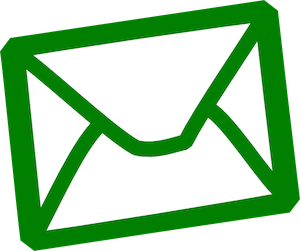 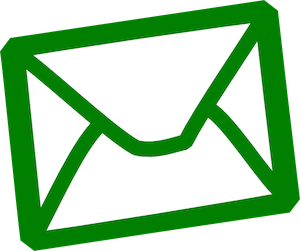 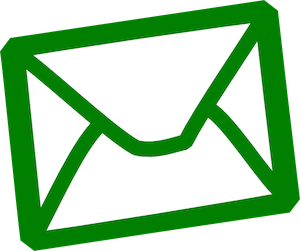 Alice
Bob
Chris
36
Design Challenges
Resist traffic analysis attacks
Make sender’s transmission indistinguishable
Prove that transmissions are well-formed
37
Challenge 2: Encoding Messages
The transmitting client sends an encryption of arbitrary message: m
Non-transmitting clients set m = 1
An encryption of the identity element
Use an ElGamal-like scheme to encrypt

E(m, σ1, …, σN) = mg

… where the σs are secrets shared between clients and servers.
σ1+ … +σN
Challenge 2: Encoding Messages
Server X
Server Y
Alice
Bob
Chris
39
Clients and servers agree to k-bit shared secrets σ using DH exchange
Server X
Server Y
σax
σay
Alice
Bob
Chris
40
σax+σay
CAlice = 1*gt
gt generates some group in which DDH is hard
Server X
Server Y
σax
σay
Alice
Bob
Chris
41
σcx+σcy
CChris = m*gt
Server X
Server Y
m
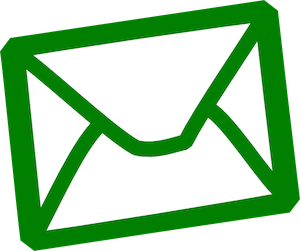 σcy
σcx
Alice
Bob
Chris
42
CX = gt
- σax - σbx - σcx
Server X
Server Y
σax
σcx
σay
Alice
Bob
Chris
43
Challenge 2: Encoding Messages
In product of Cs, every secret σij is included as an exponent once with (+) sign and once with (-) sign:

CAliceCBobCChrisCXCY = m
44
CAlice = 1*gt
σax+σay
σcx+σcy
CChris = m*gt
Server X
Server Y
Without knowing the secrets σ, an attacker cannot tell whether Alice or Chris is the anonymous sender of m
(by DDH assumption)
Alice
Bob
Chris
45
Design Challenges
Resist traffic analysis attacks
Make sender’s transmission indistinguishable
Prove that transmissions are well-formed
46
Challenge 3: Proving Correctness
Clients attach non-interactive zero-knowledge proofs of knowledge to their ciphertexts
Use off-the-shelf ZKP techniquesCamenisch-Stadler [ETH Zurich TR-260, ‘97]
Servers check proofs before accepting client ciphertexts
Servers prove validity of their ciphertexts too
47
Challenge 3: Proving Correctness
Recall: one client transmits in each messaging round
As in Dissent, we use a key shuffle to assign pseudonymous “owners” to messaging rounds
Each client submits a pseudonym public key to shuffle
Shuffle hides owner-to-pseudonym mapping
Alice
Bob
Chris
Owner
“A Veriﬁable Secret Shufﬂe and its Application to E-Voting” – Neff [CCS ‘01]
gd
ge
gf
Pseudonym
Challenge 3: Proving Correctness
When Bob submits a ciphertext in a messaging round owned by pseudonym gd, Bob attaches a proof that:
CBob is a correct encryption of m=1
OR 
I know the pseudonym secret d
PoK
49
Challenge 3: Proving Correctness
Clients and servers publish commitments to their shared secrets σij

Sax = Commit(σax)= h

…using some generator h of group G for which no one knows logg_t(h).
σax
50
Server X
Server Y
Scy
Say
Scx
Sax
Sby
Sbx
Scy
Scx
Say
Sax
Sby
Sbx
Alice
Bob
Chris
51
Challenge 3: Proving Correctness
When Bob submits a ciphertext in a messaging round owned by pseudonym gd, Bob attaches a proof that:
CBob is a correct encryption of m=1
OR 
I know the pseudonym secret d
PoK
52
Challenge 3: Proving Correctness
When Bob submits a ciphertext in a messaging round owned by pseudonym gd, Bob attaches a proof that:
σbx+σby
σbxσby d
σbx+σby
:
PoK
53
Challenge 3: Proving Correctness
When Bob submits a ciphertext in a messaging round owned by pseudonym gd, Bob attaches a proof that:
σbx+σby
σbxσby d
σbx+σby
:
PoK
54
Challenge 3: Proving Correctness
When Bob submits a ciphertext in a messaging round owned by pseudonym gd, Bob attaches a proof that:
Proof is just a bit-string—can send it over the network, etc
σbx+σby
σbxσby d
σbx+σby
:
PoK
55
Challenge 3: Proving Correctness
Server X
Server Y
CX
π
CY
π
CAlice
CBob
CChris
π
π
π
m
Alice
Bob
Chris
56
Challenge 3: Proving Correctness
m
m
m
Server X
Server Y
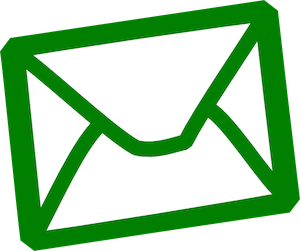 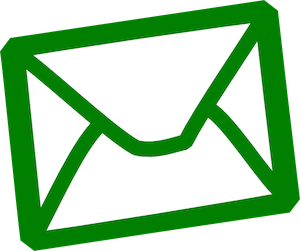 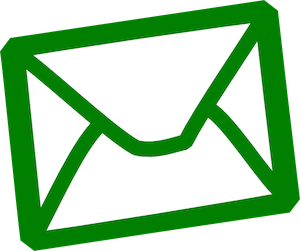 m
Alice
Bob
Chris
57
Outline
Background and Motivation
Verdict
Design Challenges
Optimizations
Evaluation
Conclusion
58
Optimizations
Long messages
“Lazy” proof verification
Hybrid Dissent+Verdict DC-net
59
Optimizations
Long messages
“Lazy” proof verification
Hybrid Dissent+Verdict DC-net
60
Long Messages
Short proofs for long messages
We use a public hash function to pick these generators
σax+σay
σax+σay
Golle-Juels scheme required a pairing to achieve a similar effect
σaxσay d
:
PoK
σax+σay
σax+σay
61
Optimization 1: Long Messages
Proof length is linear in the number of variables, so we get O(1)-length proofs
σax+σay
σax+σay
σaxσay d
:
PoK
σax+σay
σax+σay
62
Optimizations
Long messages
“Lazy” proof verification
Hybrid Dissent+Verdict DC-net
63
Optimization 2: “Lazy” Verification
Checking proofs is expensive
Servers defer checking proofs until after a disruption occurs



Anonymous sender signs content with pseudonym secret key
If sig check fails, servers know that disruption has occurred—then they check proofs
m
sig
content
64
Optimizations
Long messages
“Lazy” proof verification
Hybrid Dissent+Verdict DC-net
65
Optimization 3: Hybrid DC-net
Verdict: heavy pub key crypto
Dissent/DC-nets: AES + XORs
Recall: After a disruption in Dissent, the anonymous sender broadcasts an “accusation” using a verifiable shuffle protocol
Participants use the accusation to trace the disruptor
Over 99% of the “blame” process is spent in shuffle
Idea: Use Verdict to broadcast Dissent’s anonymous accusations  hybrid DC-net
66
Optimization 3: Hybrid DC-net
Participants set up parallel Dissent and Verdict communication sessions
…
Dissent
…
Verdict
time
67
Optimization 3: Hybrid DC-net
Participants set up parallel Dissent and Verdict communication sessions
m1
…
Dissent
…
Verdict
time
68
Optimization 3: Hybrid DC-net
Participants set up parallel Dissent and Verdict communication sessions
m1
m2
…
Dissent
…
Verdict
time
69
Optimization 3: Hybrid DC-net
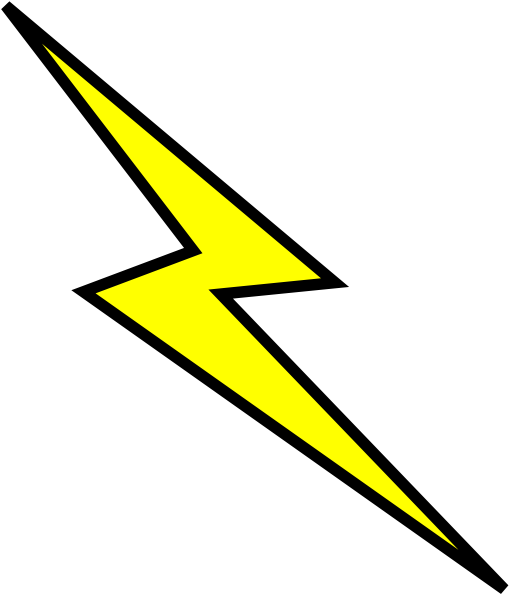 Participants set up parallel Dissent and Verdict communication sessions
m1
m2
…
Dissent
…
Verdict
time
70
Optimization 3: Hybrid DC-net
Participants set up parallel Dissent and Verdict communication sessions
m1
m2
…
Dissent
acc. blob
…
Verdict
time
71
Optimization 3: Hybrid DC-net
Participants set up parallel Dissent and Verdict communication sessions
m1
m2
…
Dissent
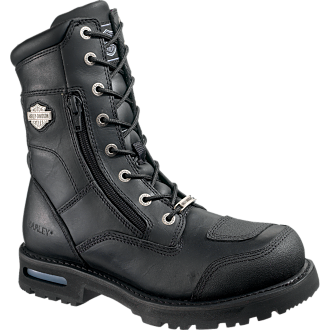 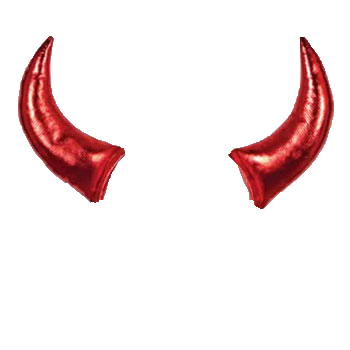 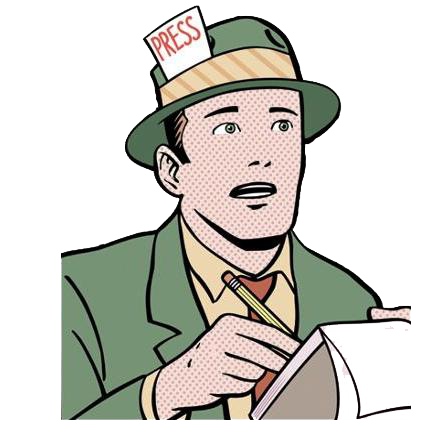 acc. blob
…
Verdict
time
72
Optimization 3: Hybrid DC-net
Participants set up parallel Dissent and Verdict communication sessions
m1
m2
m3
…
Dissent
acc. blob
…
Verdict
time
73
Optimization 3: Hybrid DC-net
Participants set up parallel Dissent and Verdict communication sessions
m1
m2
m3
…
Dissent
acc. blob
…
Verdict
time
74
Optimization 3: Hybrid DC-net
Participants set up parallel Dissent and Verdict communication sessions
Acco
unt#
351
…
Dissent
Normal case: Dissent XOR-based DC-net
Under disruption: Verdict (faster than shuffle)
acc. blob
…
Verdict
time
75
Outline
Background and Motivation
Verdict
Design Challenges
Optimizations
Evaluation
Conclusion
76
Implementation
Implemented in C++ as an extension to Dissent
Cryptographic primitives
OpenSSL, Crypto++, and Botan libraries
256-bit NIST elliptic curve group
Used the DeterLab testbed
Physical nodes: 8 servers, 128 clients
Ran many client processes per machine to simulate up to 1024 clients
Source code: https://github.com/DeDis/Dissent
77
Encryption Throughput (CPU Cost)
Hybrid: 138x speedup
Fastest Verdict: 5.6x speedup
ElGamal: 2.9x speedup
Pairing-based: 4 KB/s
78
Messaging LatencyTweet-length messages
Pure Verdict: 34 seconds
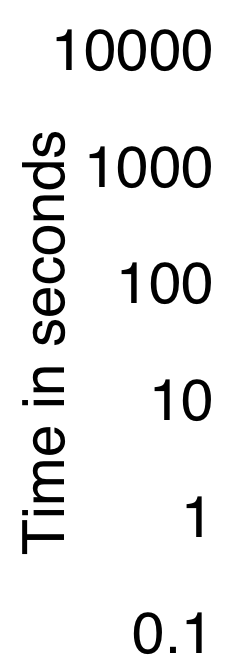 “Lazy” Verdict: 2.3x speedup
Hybrid: 27x speedup
Clients (log scale)
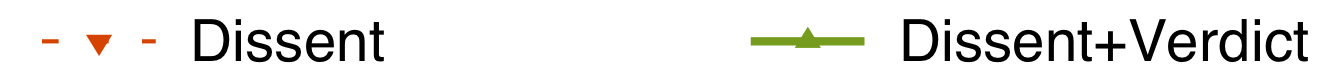 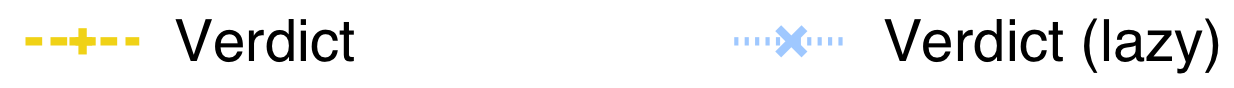 79
Blame Time
Dissent: 1177 seconds (19.6 minutes)
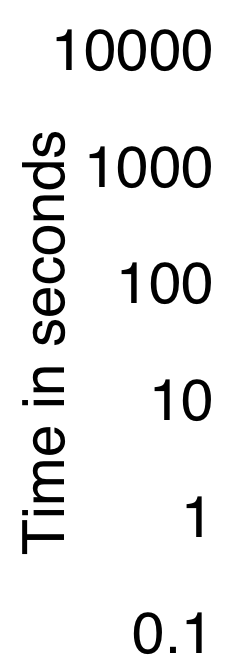 Hybrid: 24 seconds
Pure Verdict: 6 seconds
Clients (log scale)
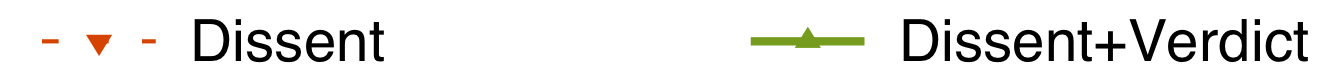 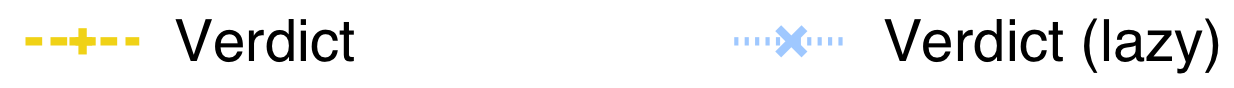 80
Outline
Background and Motivation
Verdict
Design Challenges
Optimizations
Evaluation
Conclusion
81
Details in the Paper
Messaging protocol
Handling equivocation, dropped messages, etc.
Proof constructions
The paper describes three variants
Implementation details
Handling server failure
Handling client churn
82
Conclusion
First practical verifiable DC-nets scheme
Introduces two new verifiable DC-nets constructions
Reduces the cost of finding DC-net disruptors by two orders of magnitude
By reducing the cost of disruption, Verdict brings strong traffic-analysis-resistant anonymity closer to practicality
83
Acknowledgements
Thanks to:
the anonymous reviewers,
our shepherd, Micah Sherr,
the DeterLab staff,
Aaron Johnson, Ewa Syta, Michael J. Fischer, Michael Z. Lee, Michael “Fitz” Nowlan, Ramki Gummadi, and
all of you for listening.

https://dedis.cs.yale.edu/2010/anon/
Shameless plug: The Dissent project is hiring!
84
85